Erasmus + Franciaország-Provence Program
Fogadó iskola:Richerenches-i Iskola
Település: Richerenches
Ország: Franciaország
Kiutazott diákok száma: 8 fő 
Időpont: 2017.09.08-2017.09.29
Provence Franciaország
Provence-Alpes-Côte d’Azur: Franciaország egyik régiója, amelyet délről Monaco és a Földközi-tenger, keletről Olaszország, északról és nyugatról pedig francia területek határolnak. Ez egyben az ország egyik legfontosabb turisztikai régiója. 
Terület: 31 400 km²
Népesség: 4,965 millió
Főváros: Marseille
Nagy városai: Nizza, Marseille, Avignon, Cannes, Arles, Saint-Tropez, 
Főiskolák és egyetemek: University of Nice Sophia Antipolis,
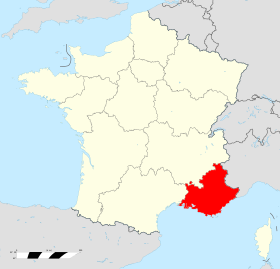 A programban résztvevők névsora
+ Szabó Tamás tanár
Komporday Levente ig.
Goffa Zsolt szt.
Szalontai Gréta
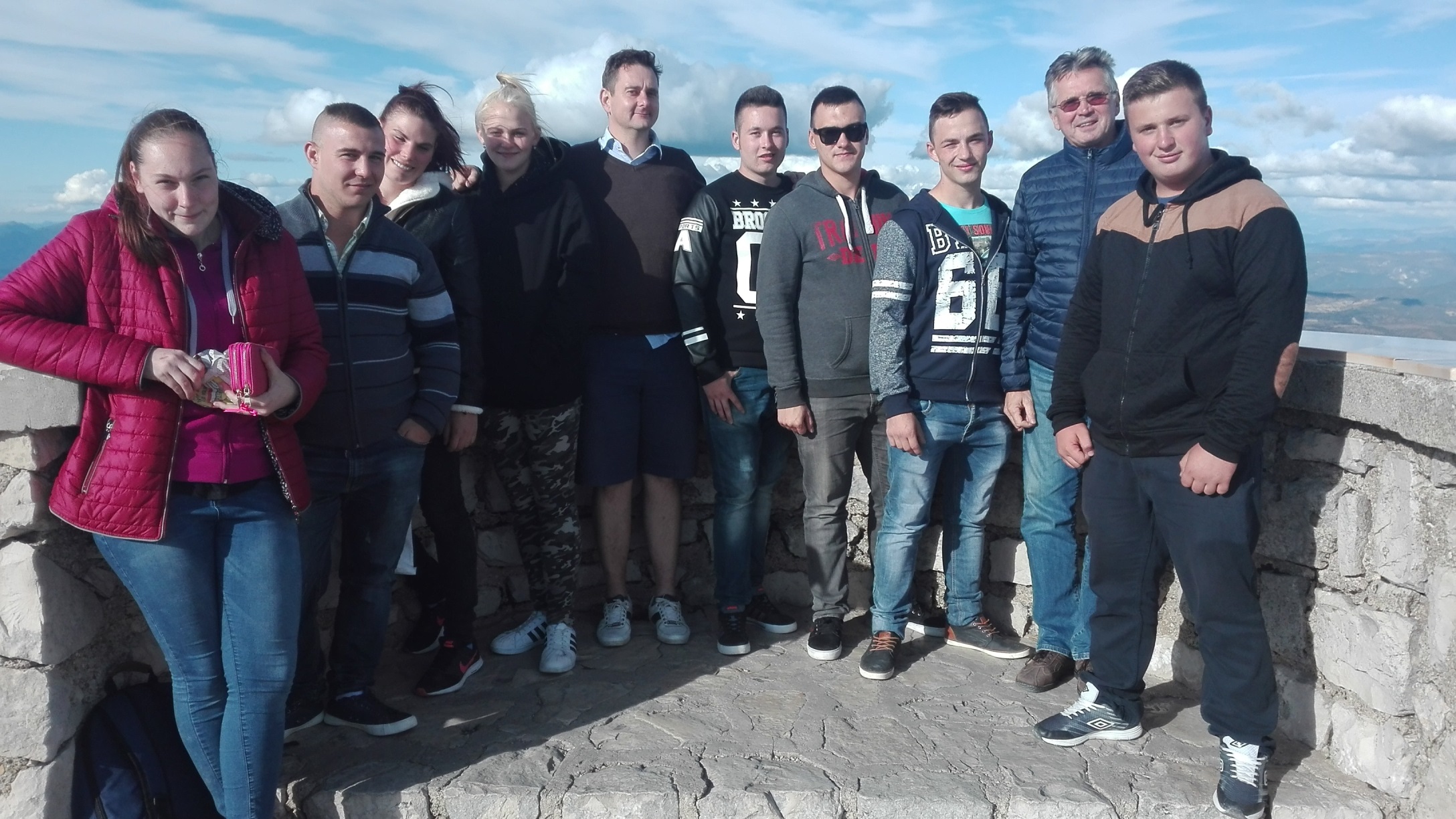 Emri Erik
Szuhai Ági
Szabó Zsolt
Balogh Alex
Sárosi Sándor
Kecsmár Norbert
Forgács Kriszti
Az utazás
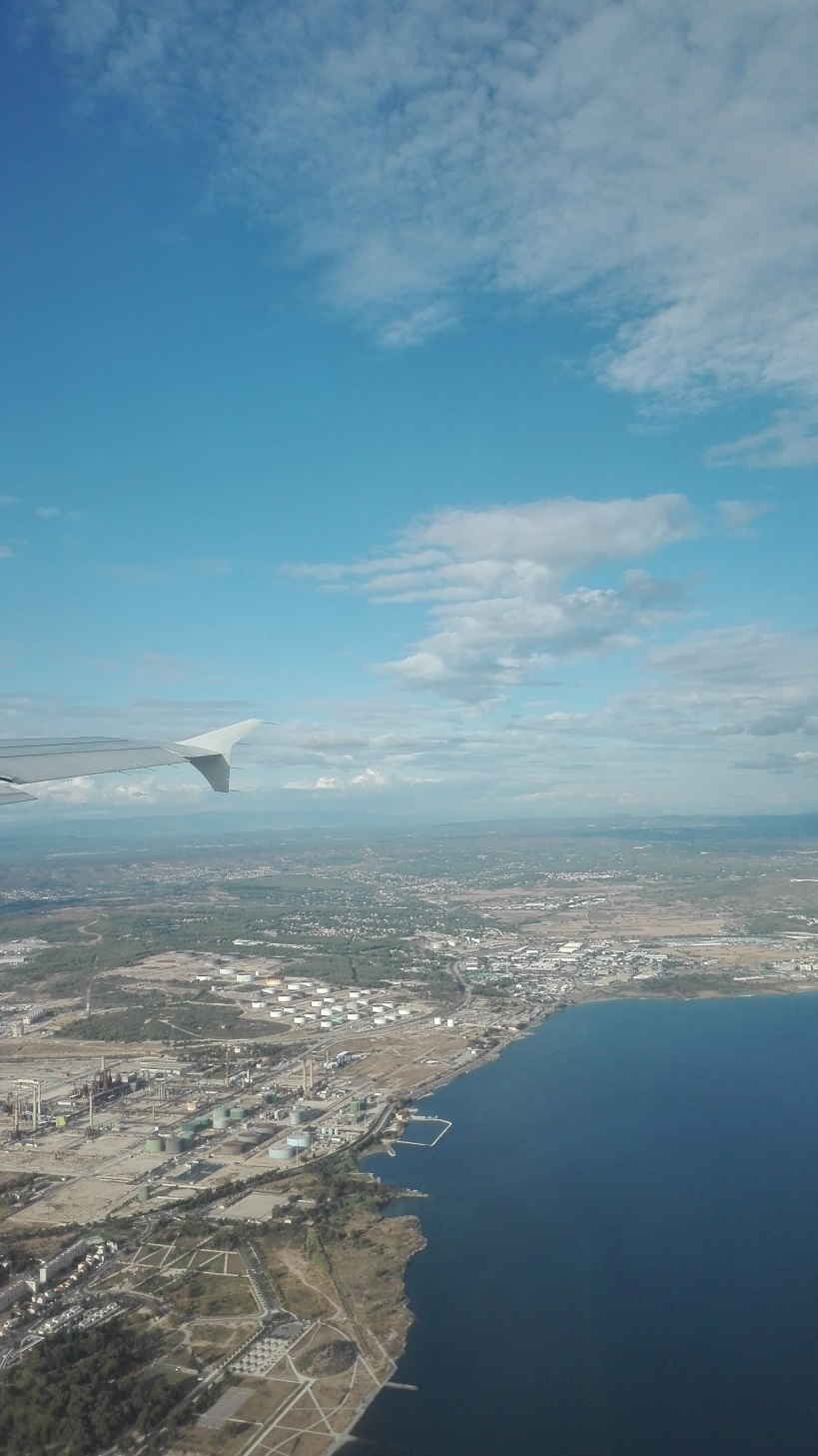 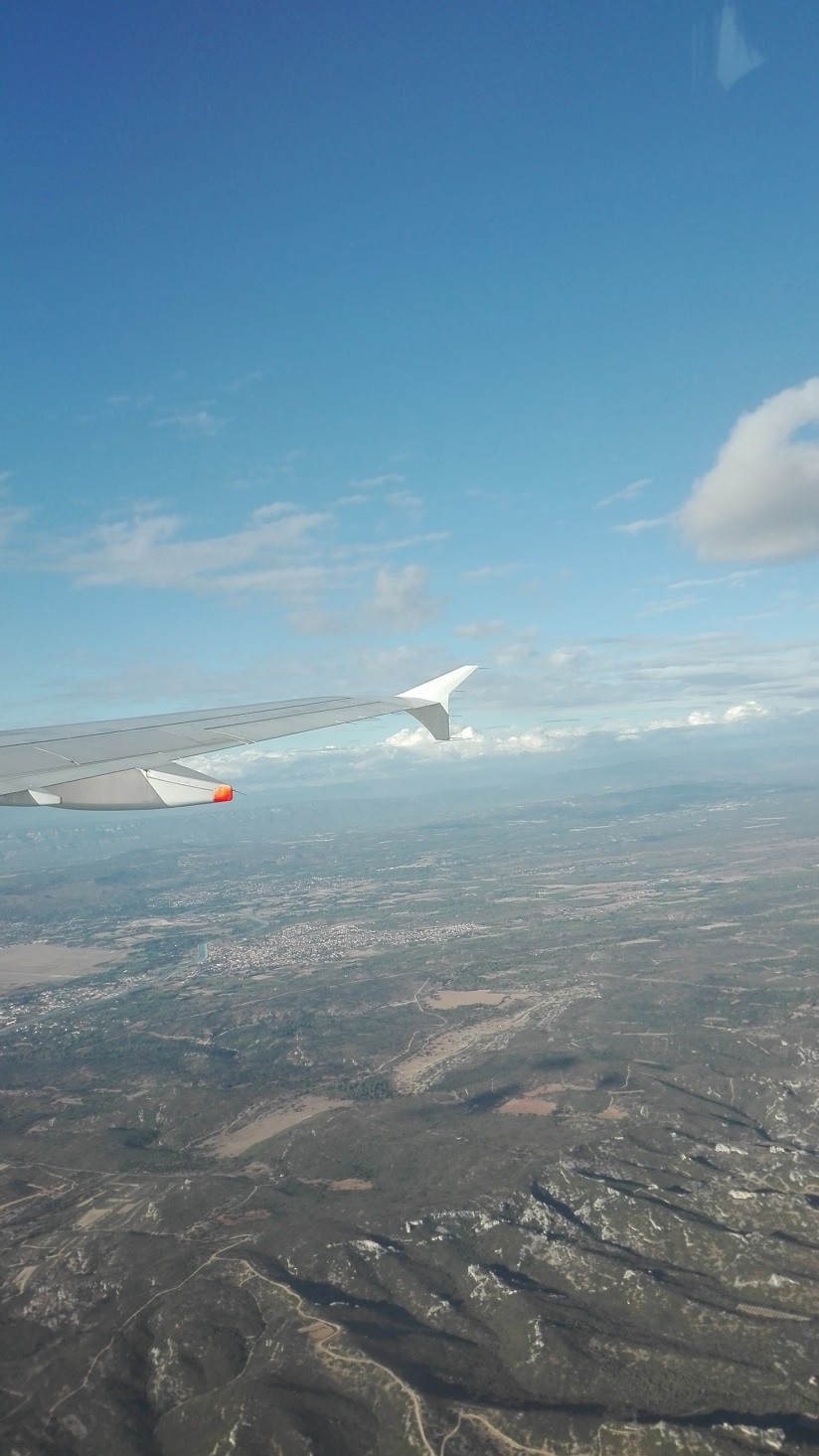 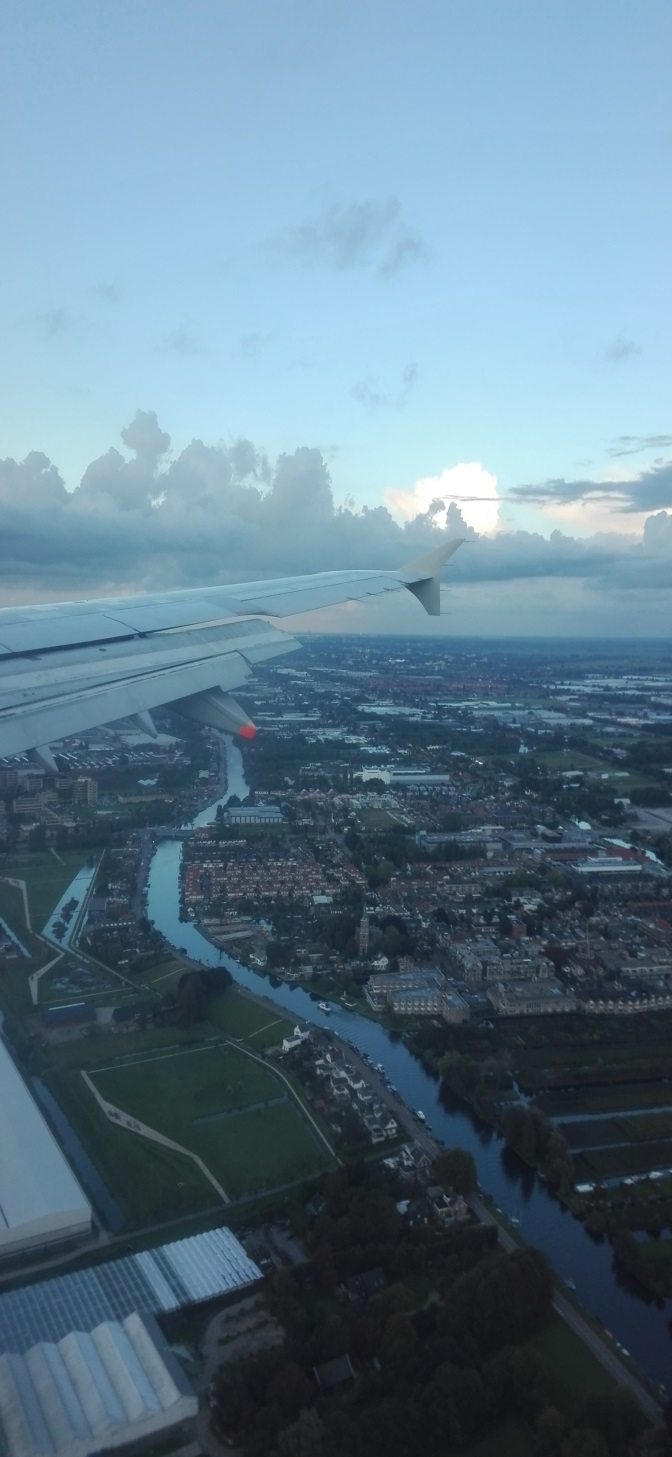 Bor, Mámor, Provence
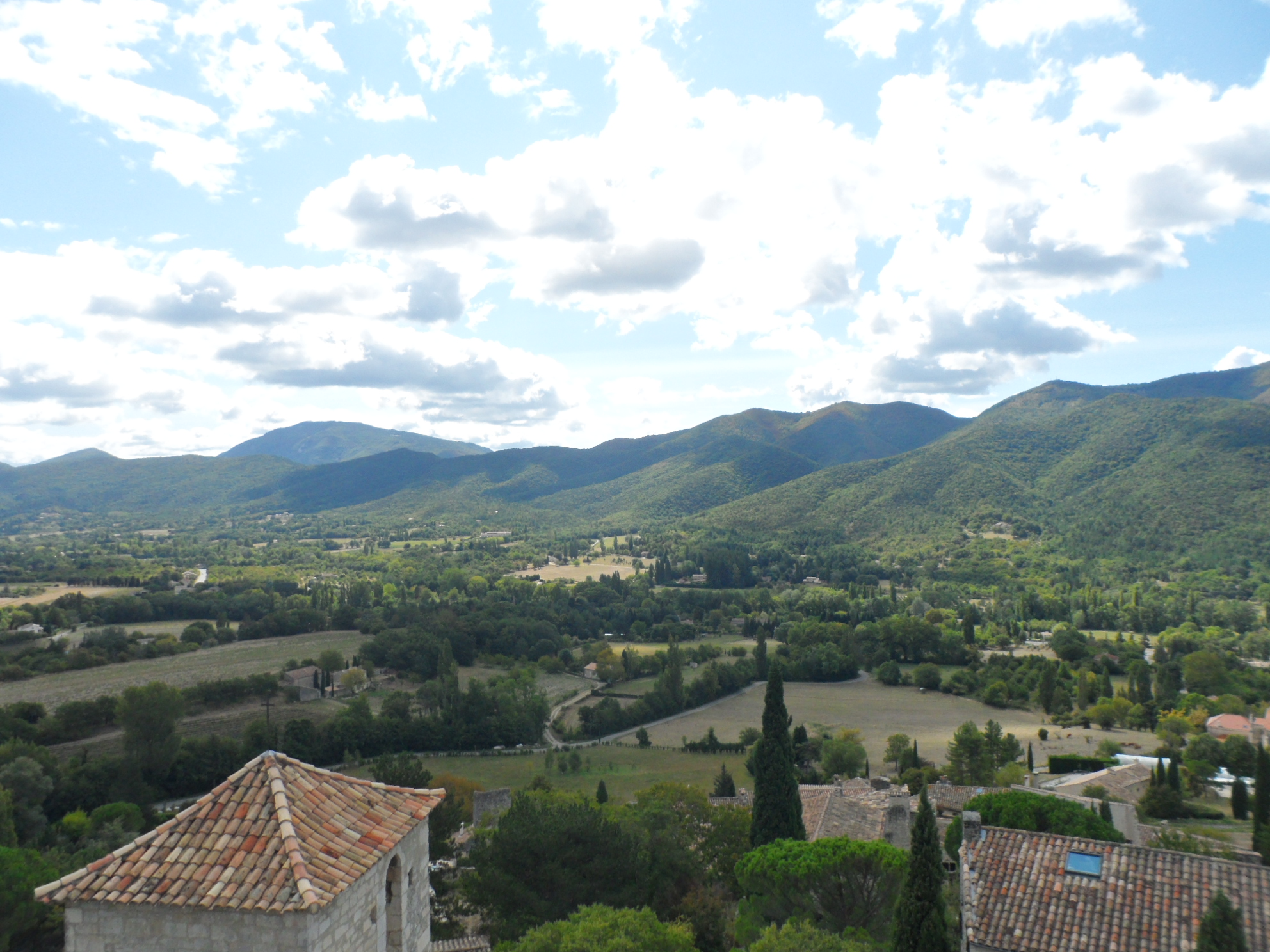 Oliva ültetvény
Szőlő ültetvény
Levendula ültetvény
Gasztronómiai élmény
Rengeteg turista
Történelmi múlt: várak
A fogadó iskolában az igazgatókkal
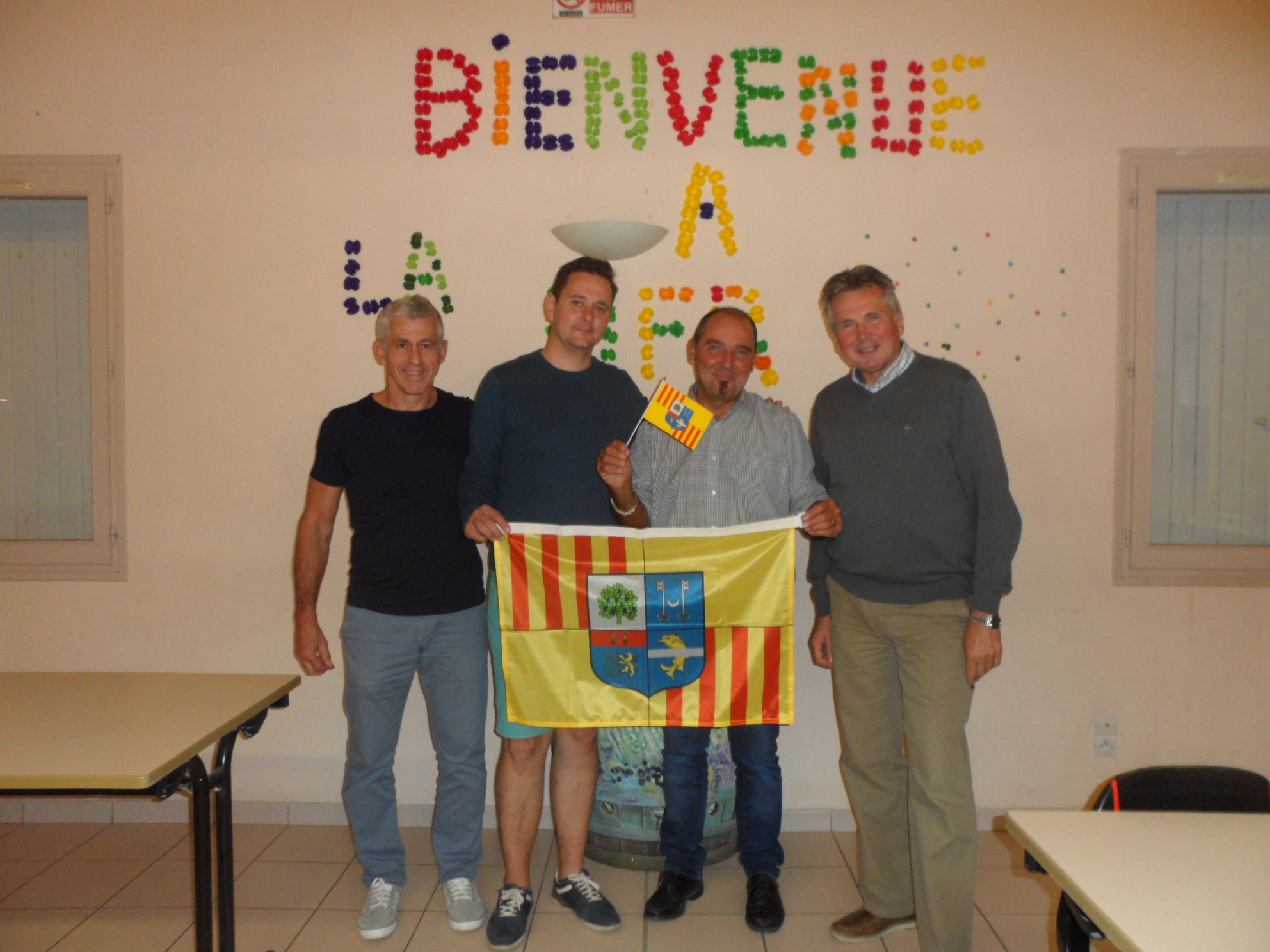 Első reggeli a kollégiumban
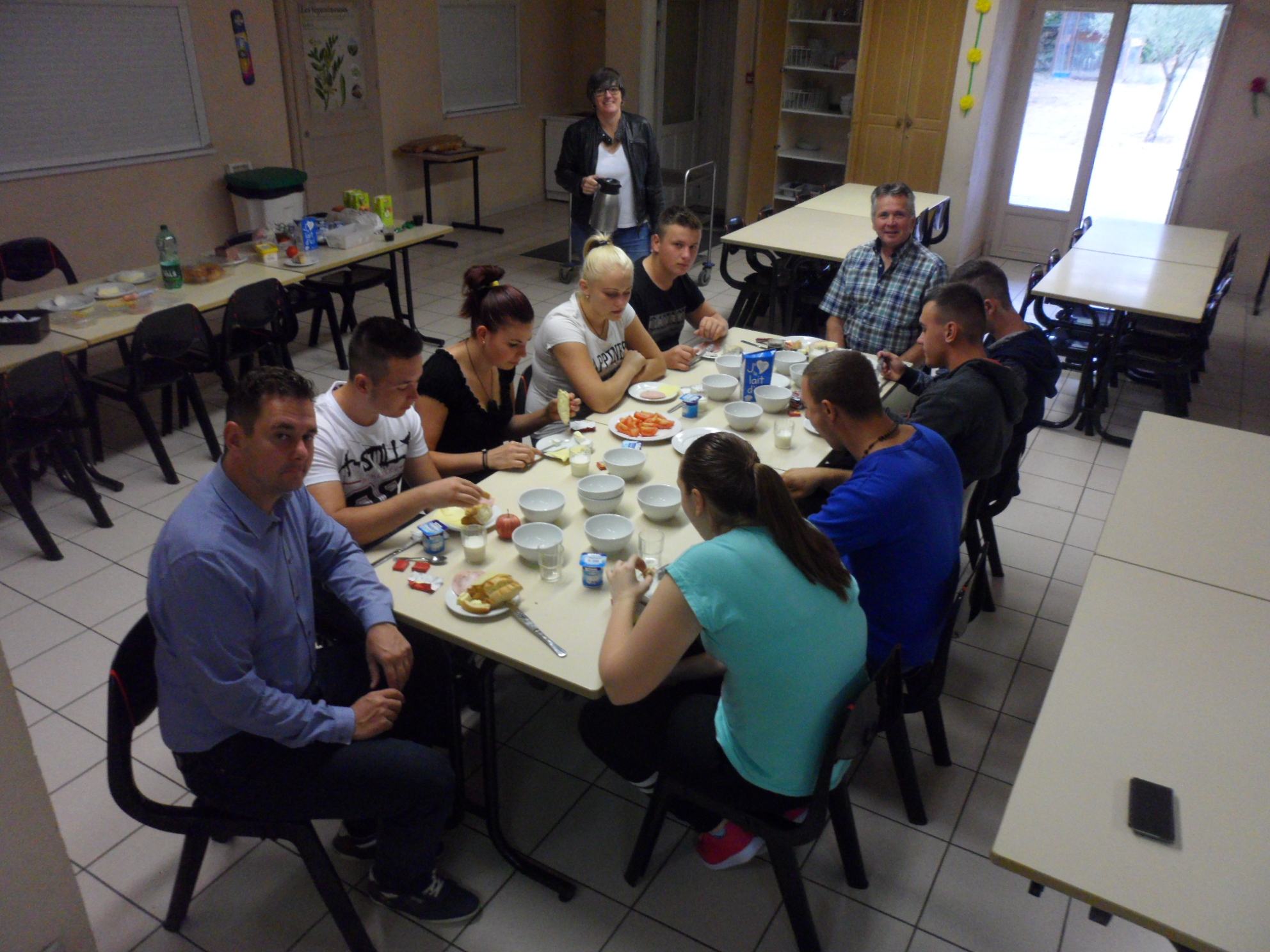 Megérkezés utáni első hétvége programjai
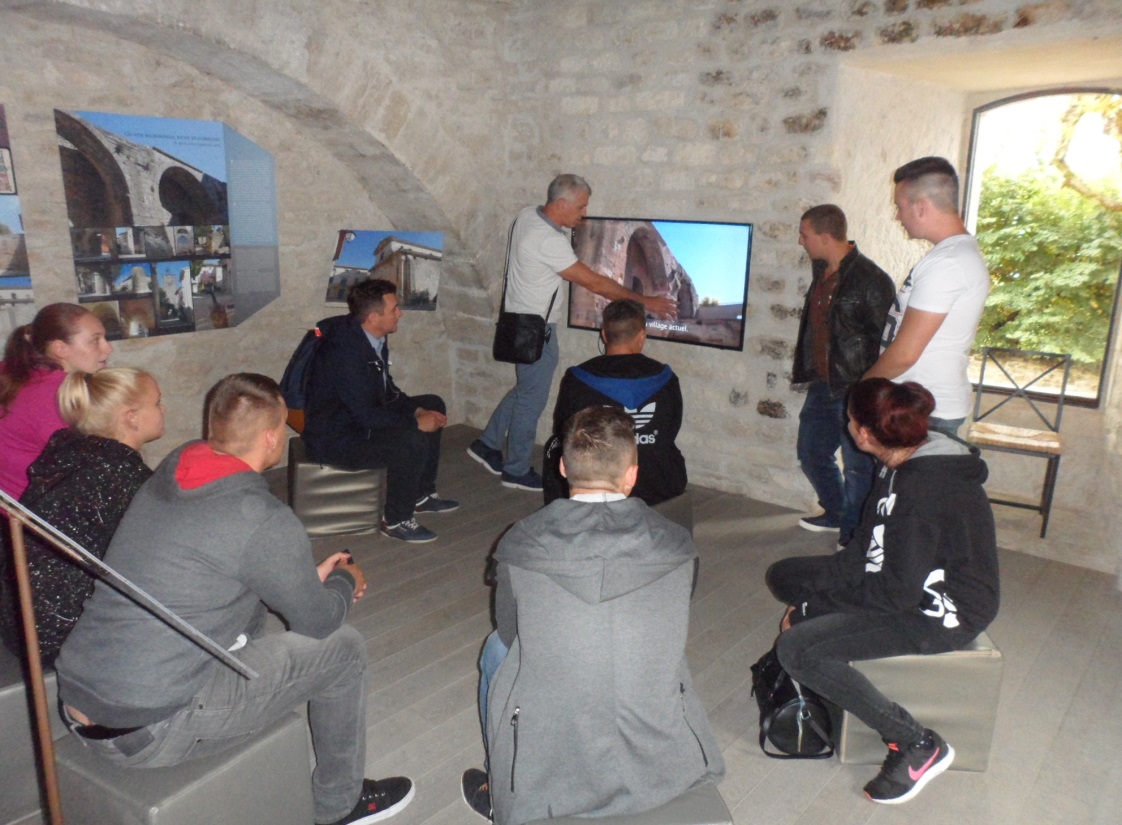 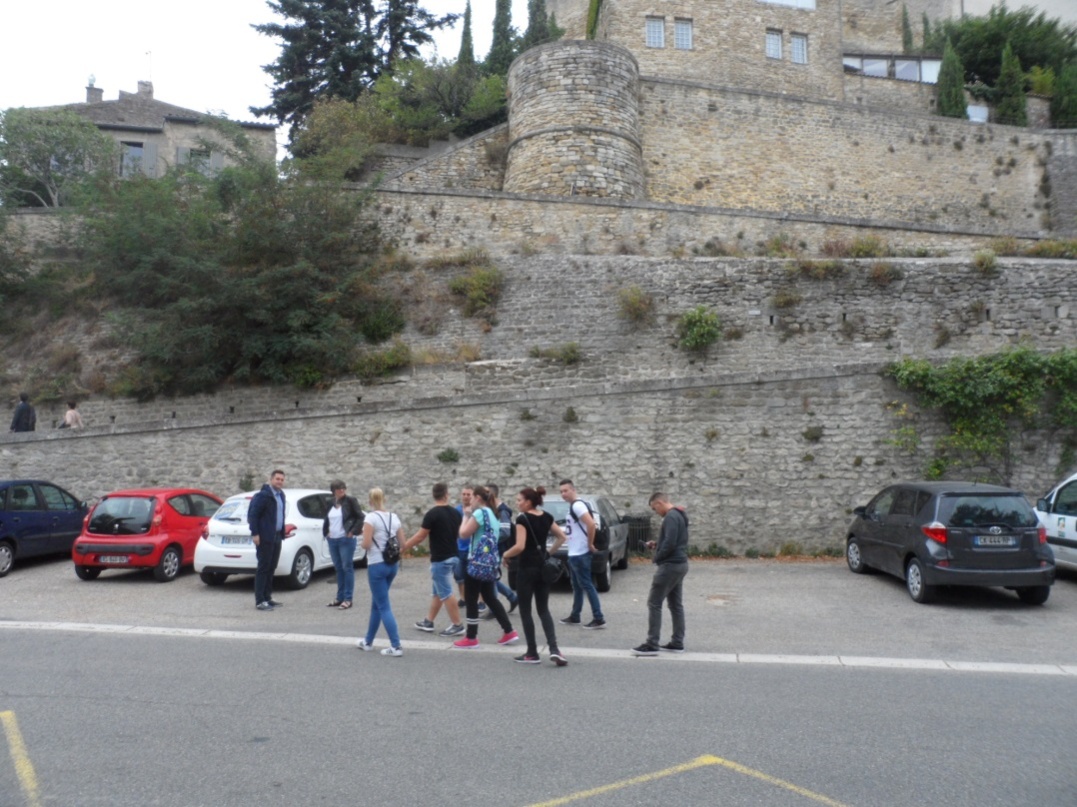 Keresztes lovagok múzeum: Richerenches
Shateau de Grignan megtekintése
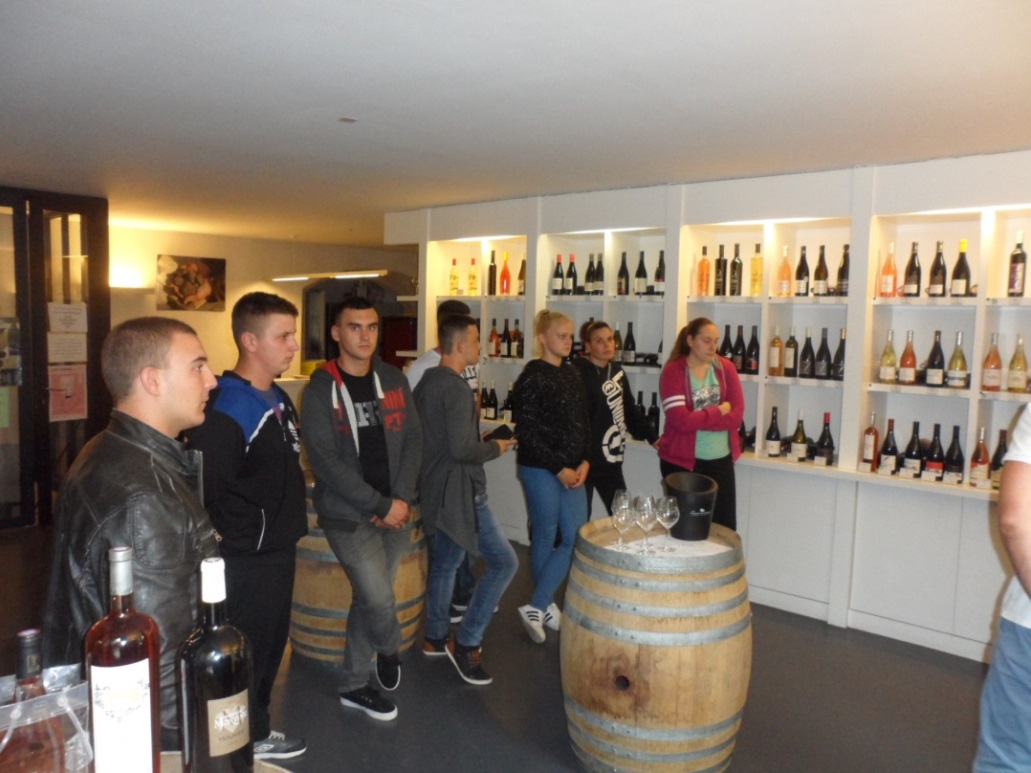 Borkóstoló: Grignan-ban
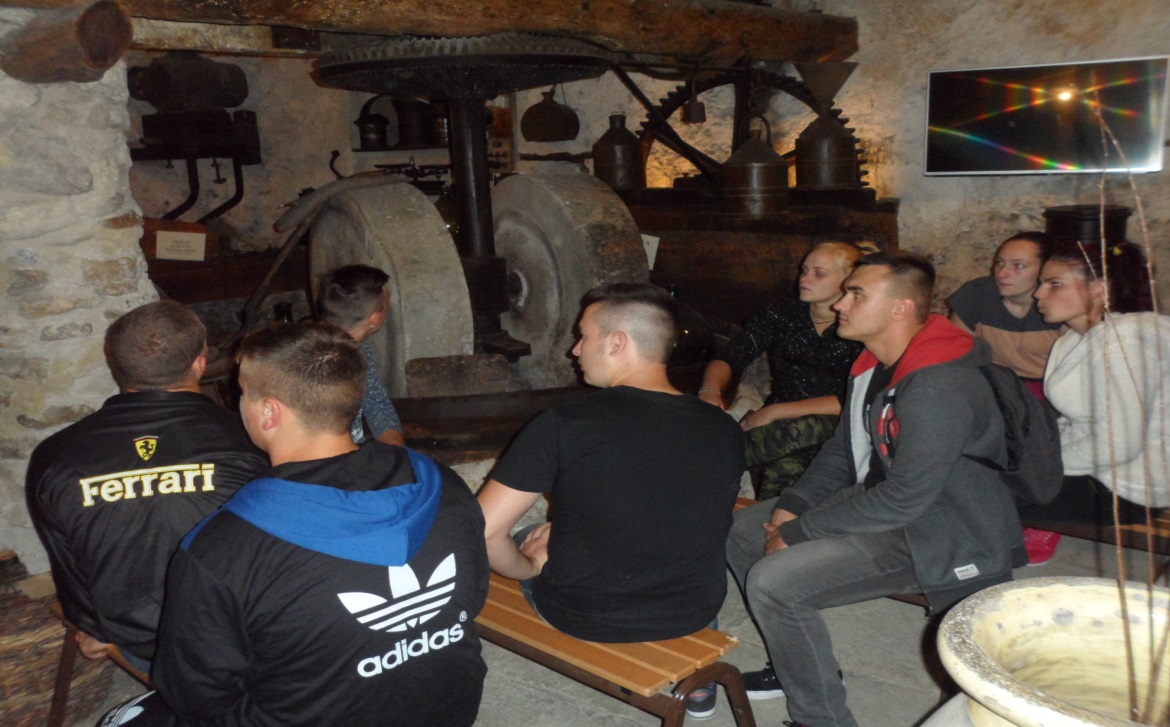 Nyons: Oliva múzeum
Gyakorlati helyek bemutatása: „LUCENA” I.
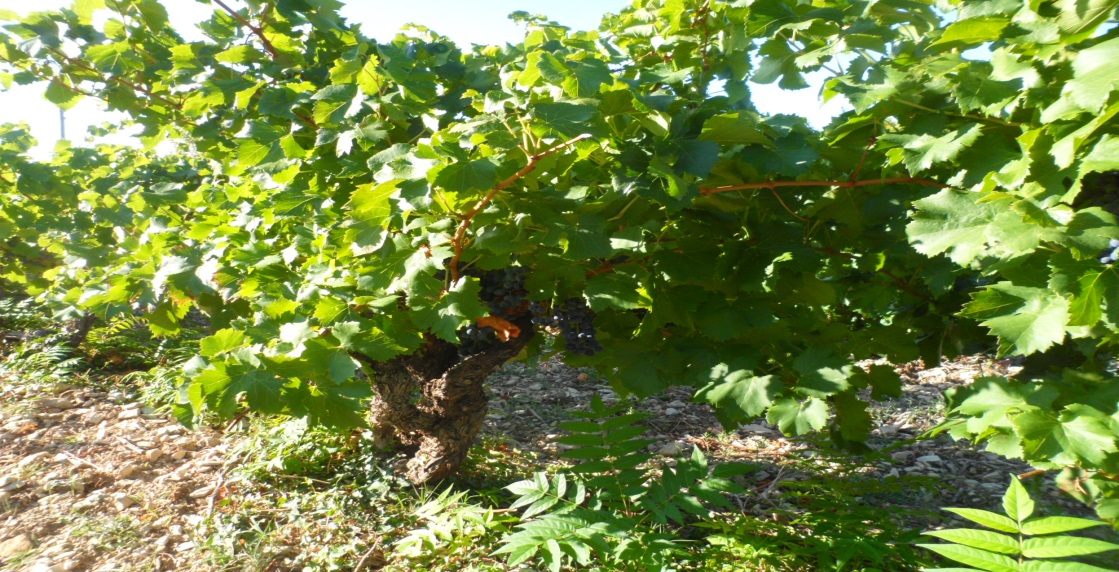 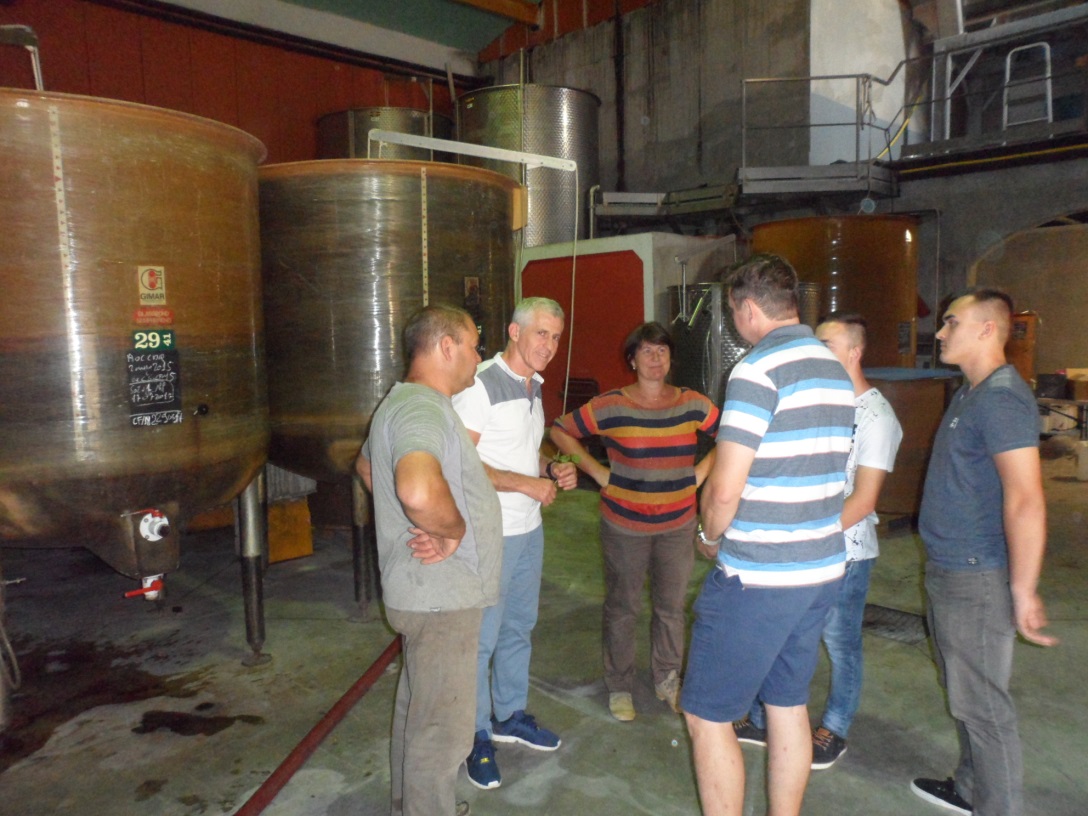 „LUCENA” szőlőbirtok
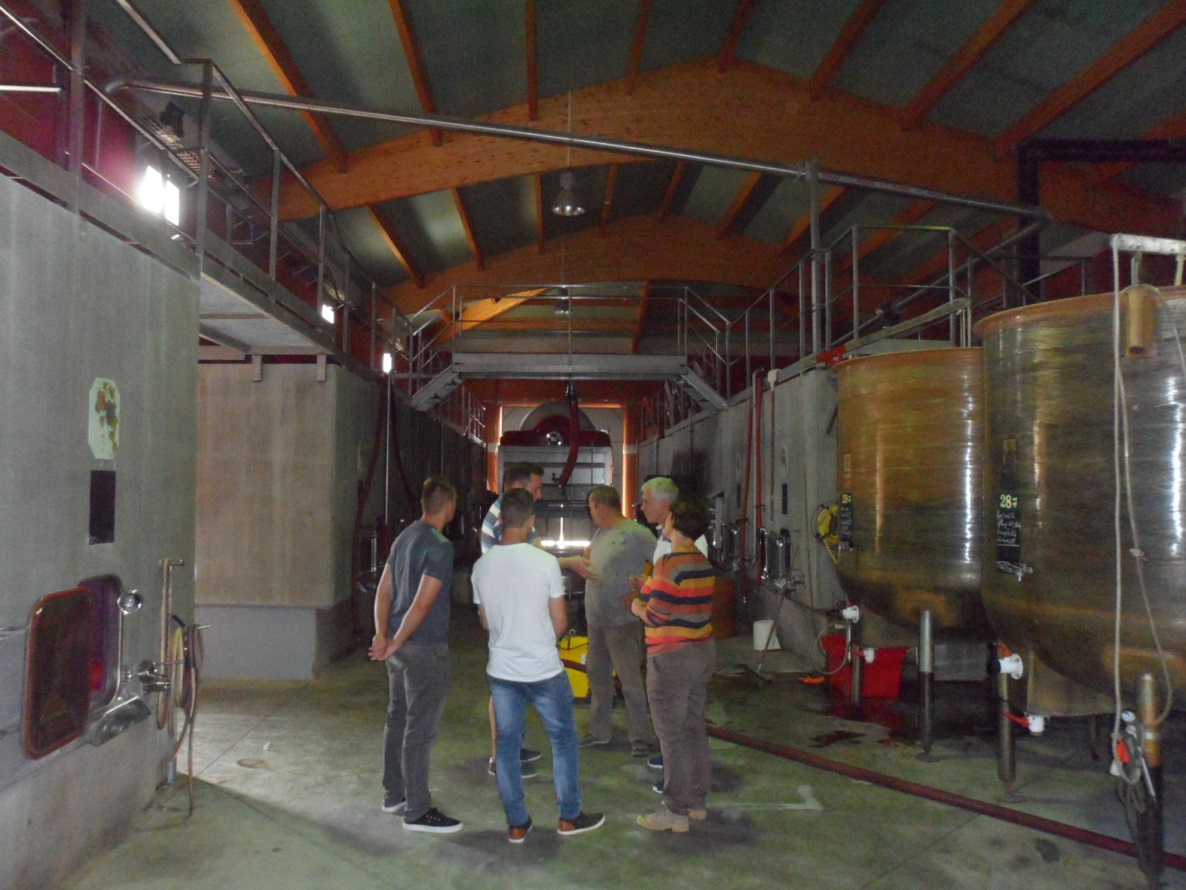 Alex és Erik gyakorlóhelye
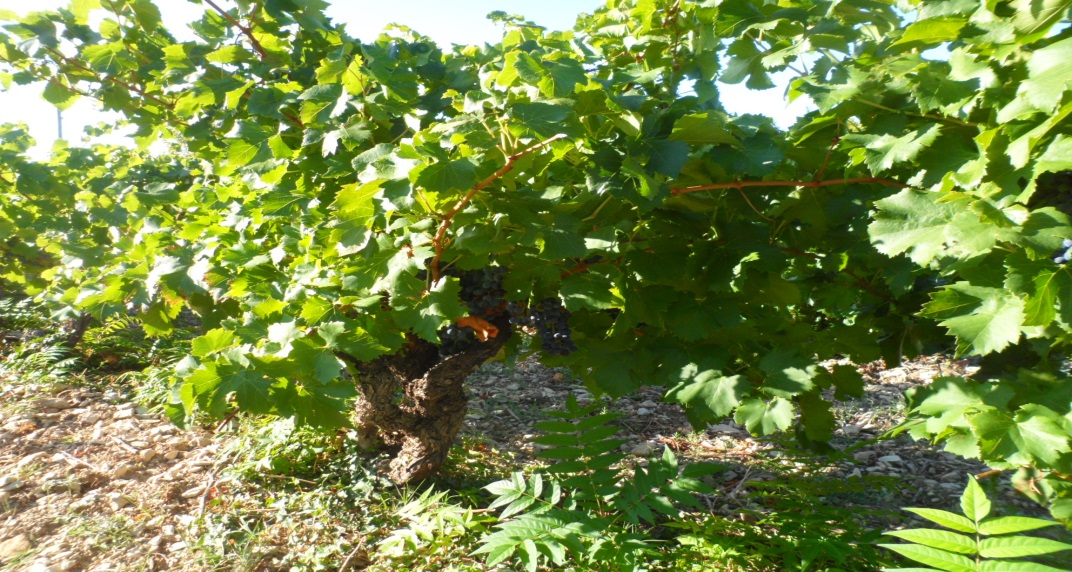 Gyakorlati helyek bemutatása: „LUCENA” II.
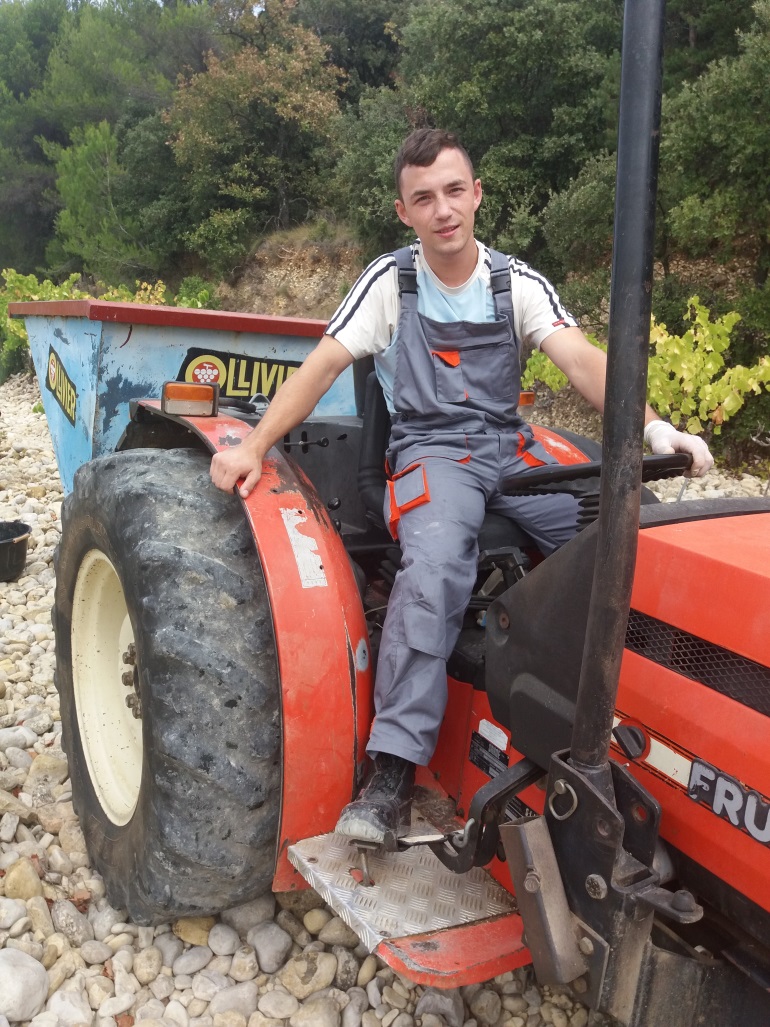 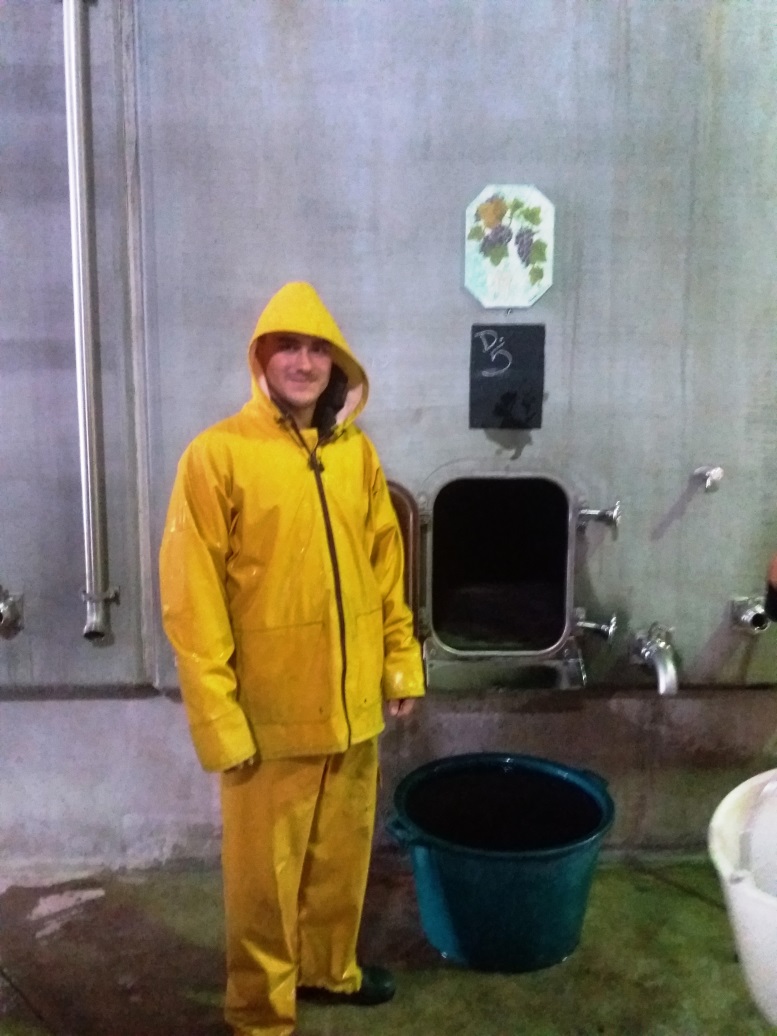 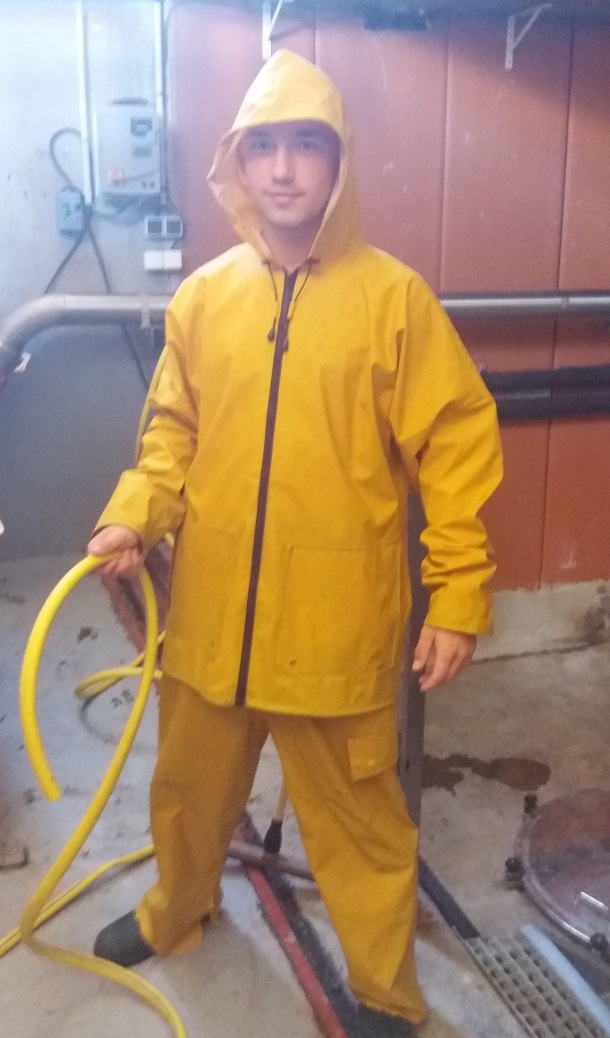 Gyakorlati helyek bemutatása: „TROLLAT”
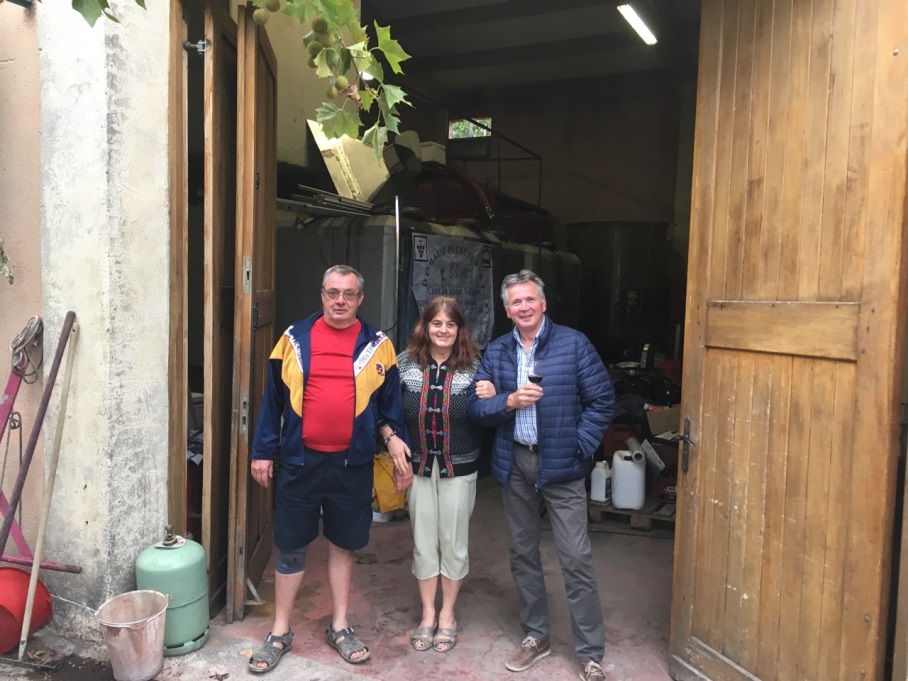 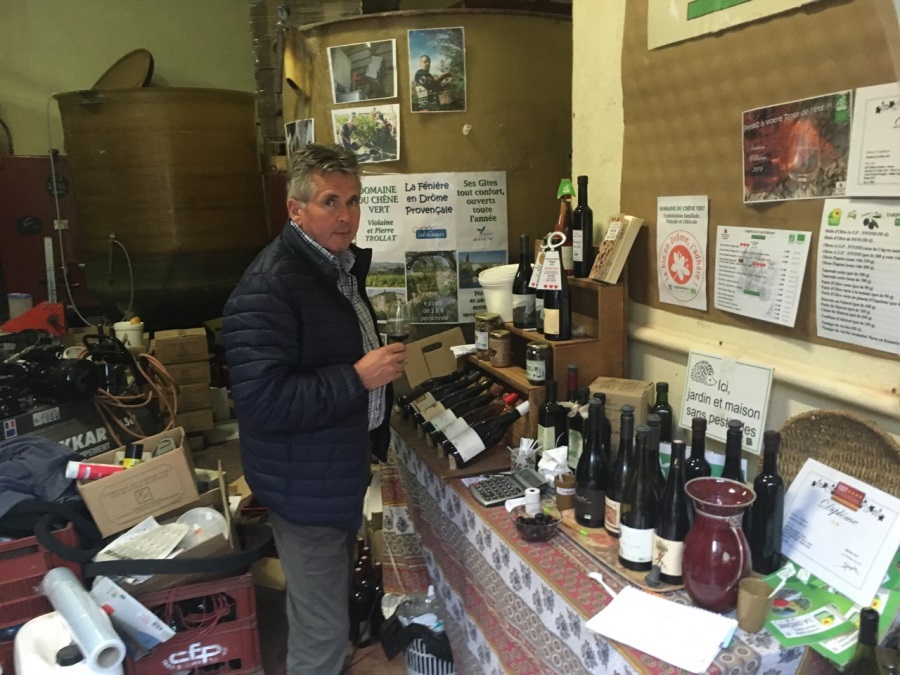 Kriszti és Sanyi gyakorlóhelye
„TROLLAT” szőlőbirtok
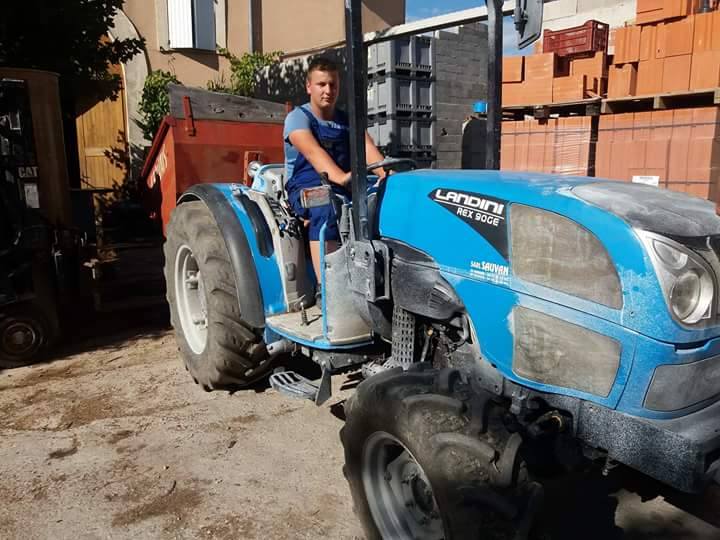 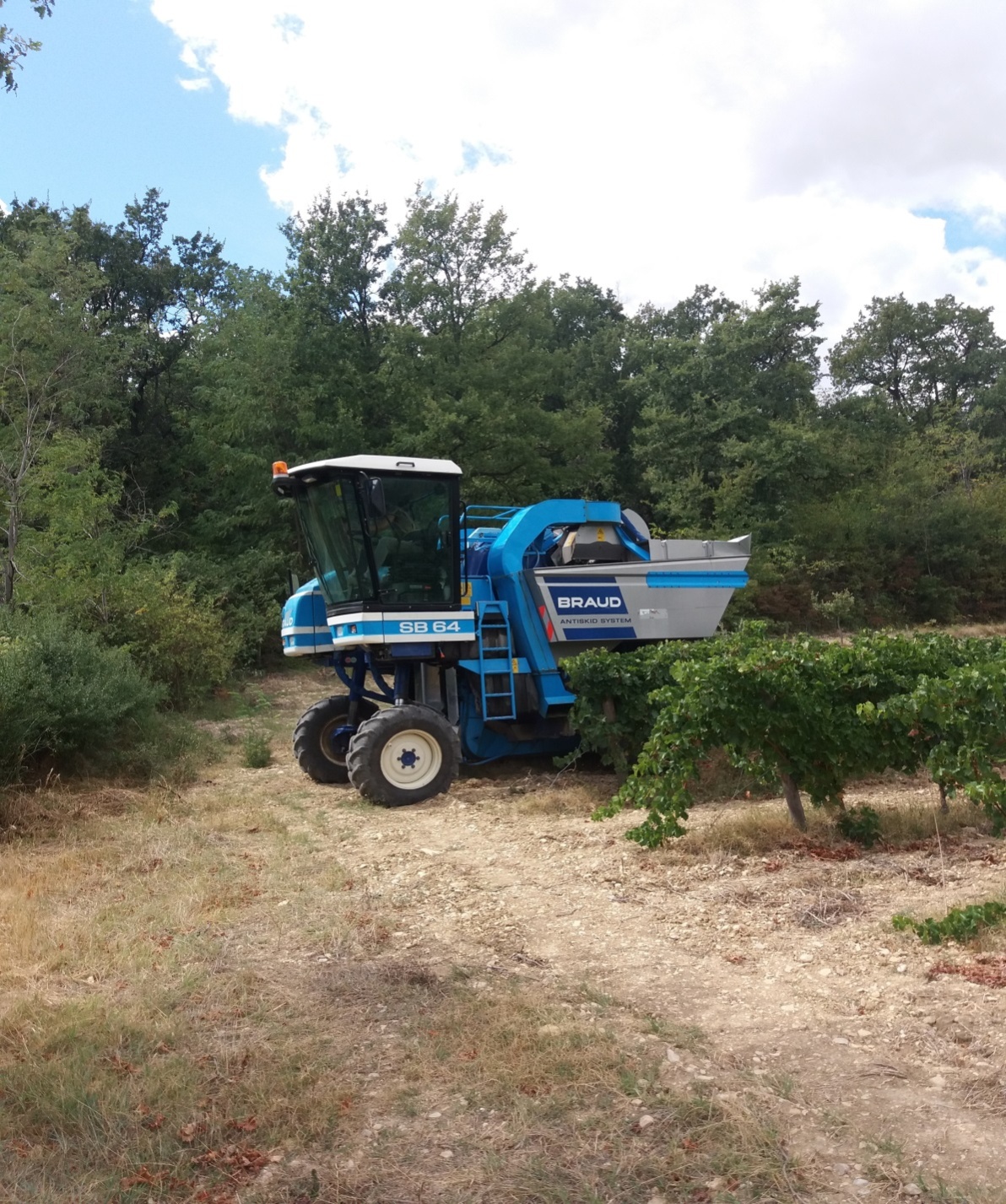 Gyakorlati helyek bemutatása: „ROUX” I.
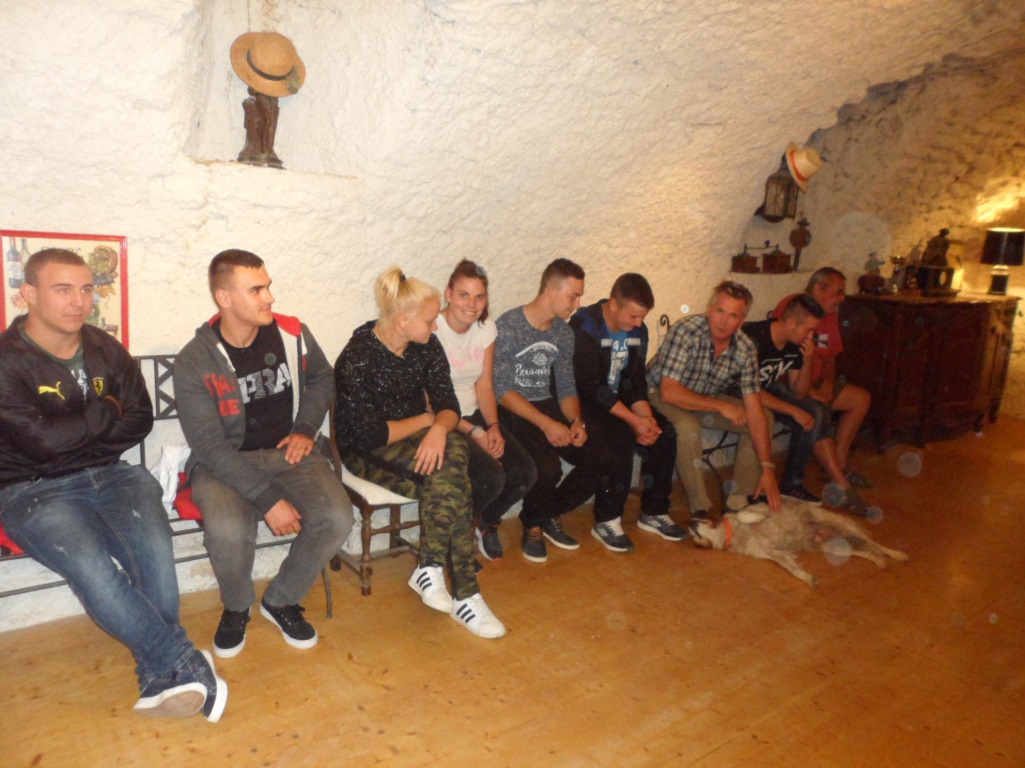 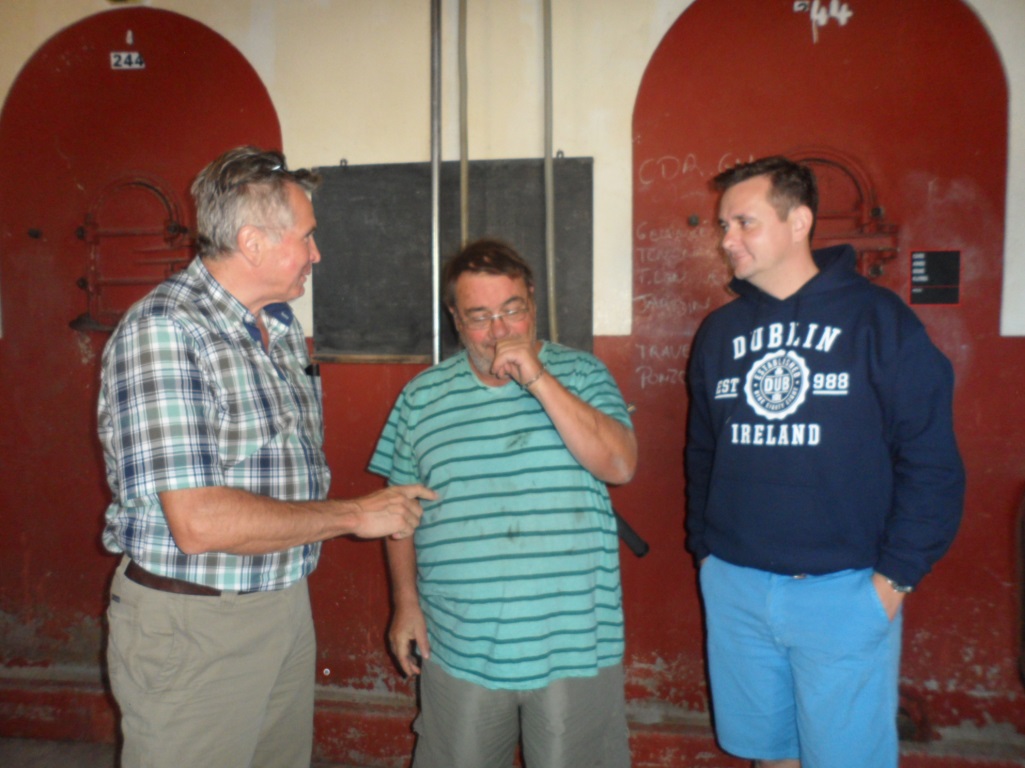 „ROUX” szőlőbirtok
Norbi és Zsolt gyakorlóhelye
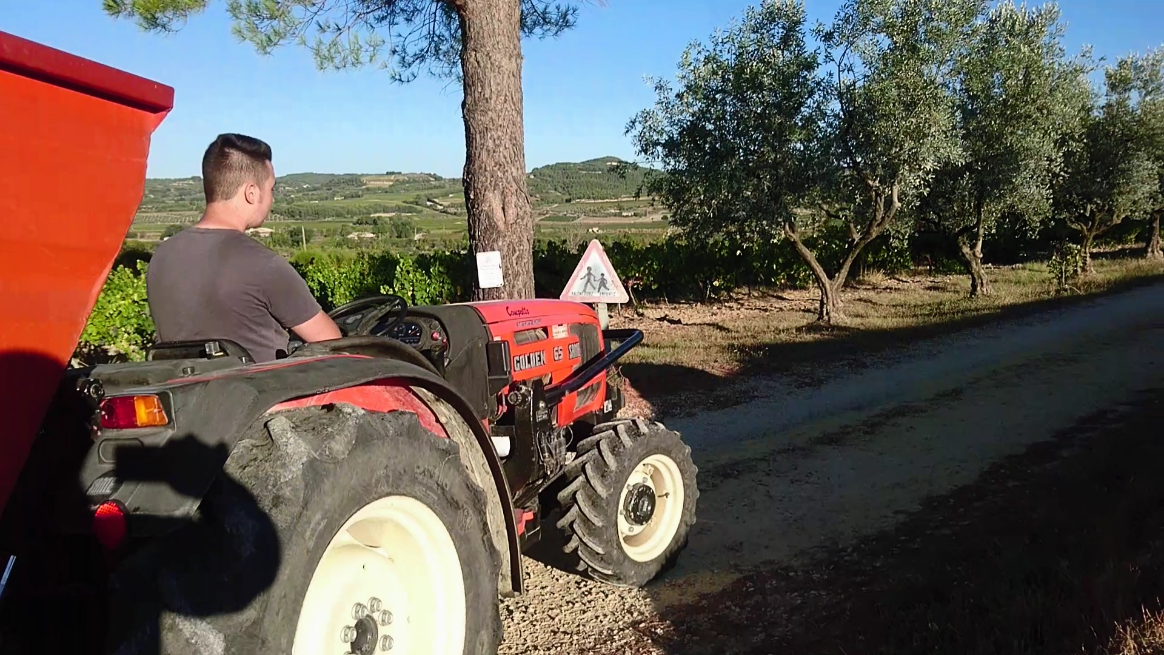 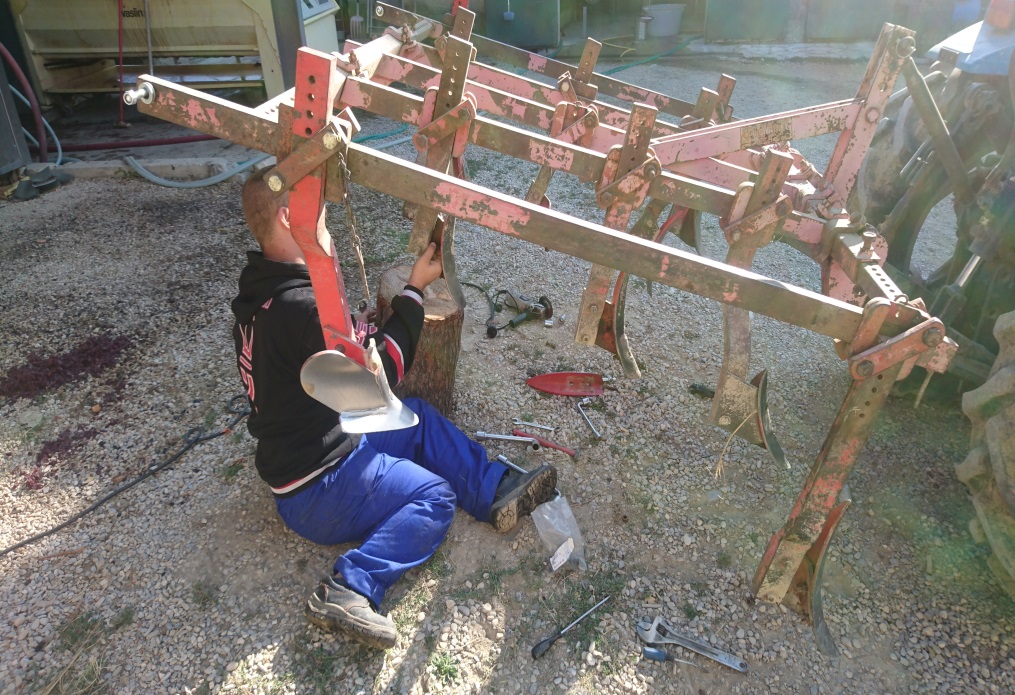 Munkagép javítás
Gyakorlati helyek bemutatása: „ROUX” II.
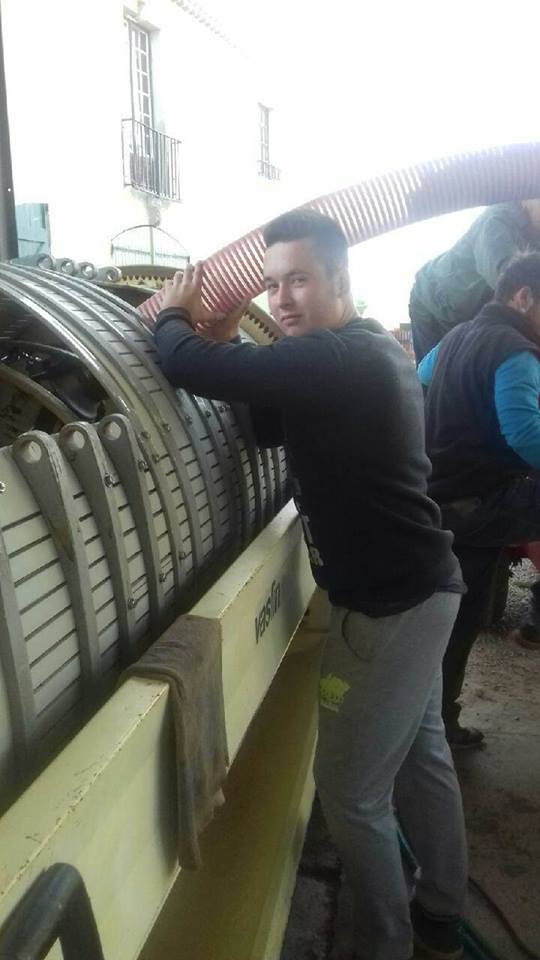 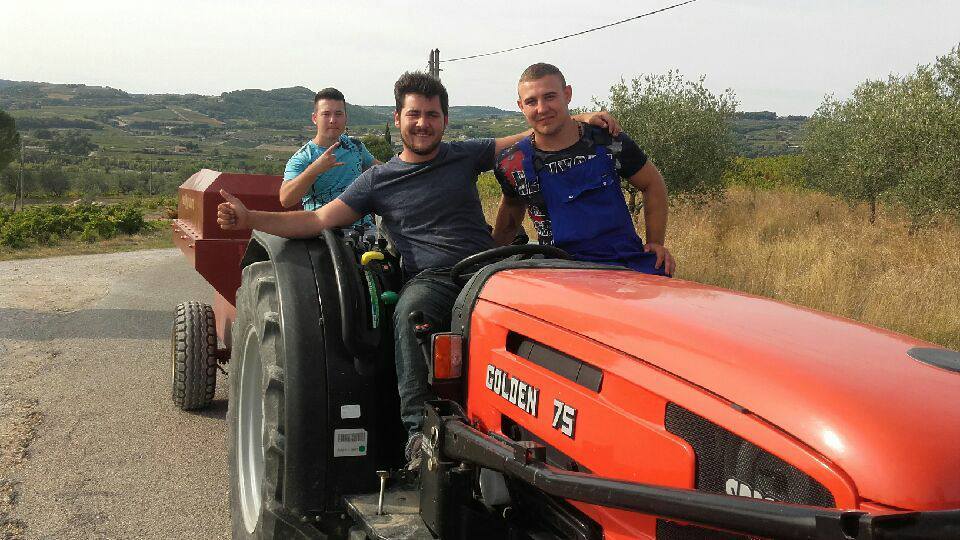 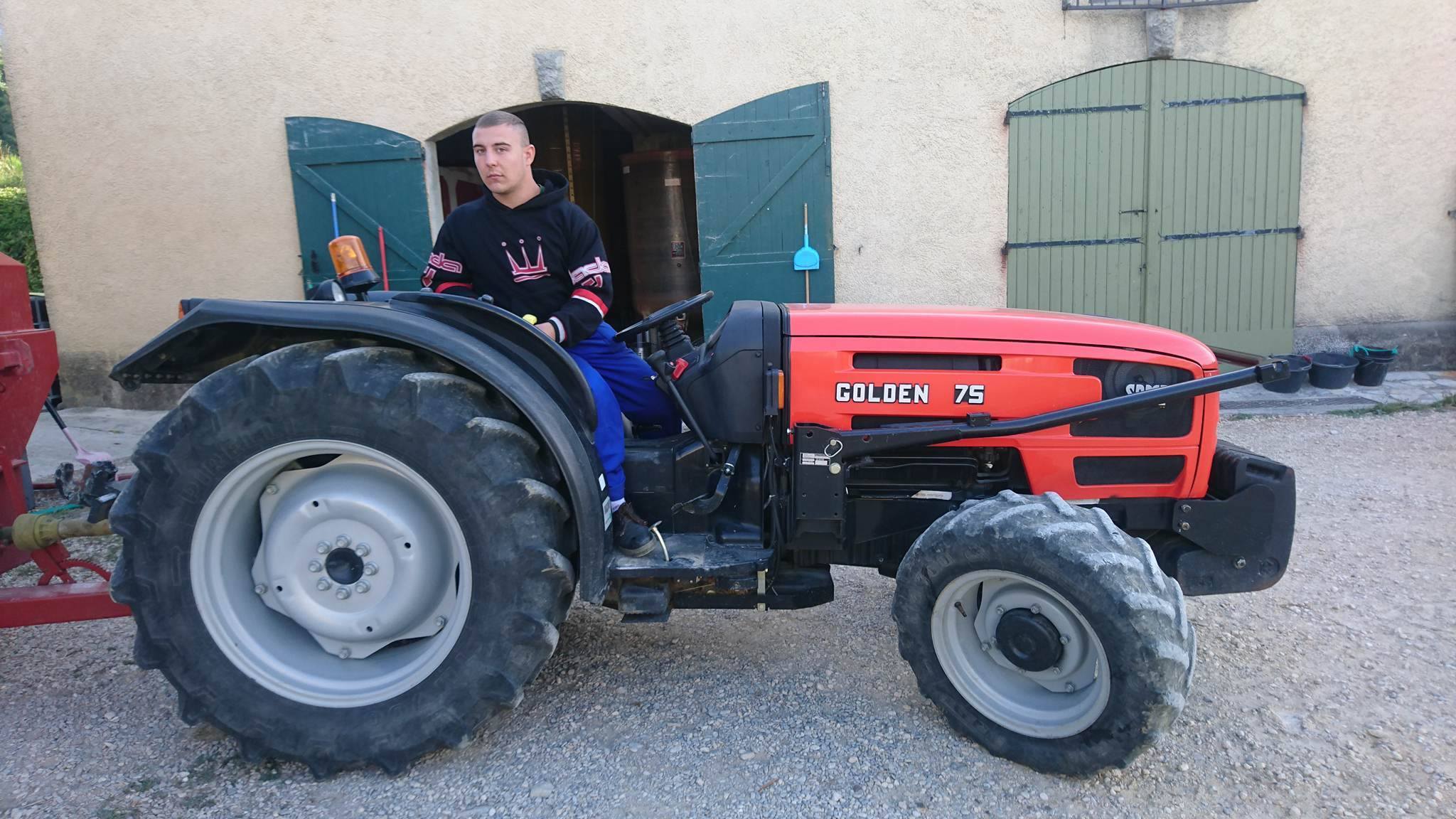 Gyakorlati helyek bemutatása: „Remi Puizin” I.
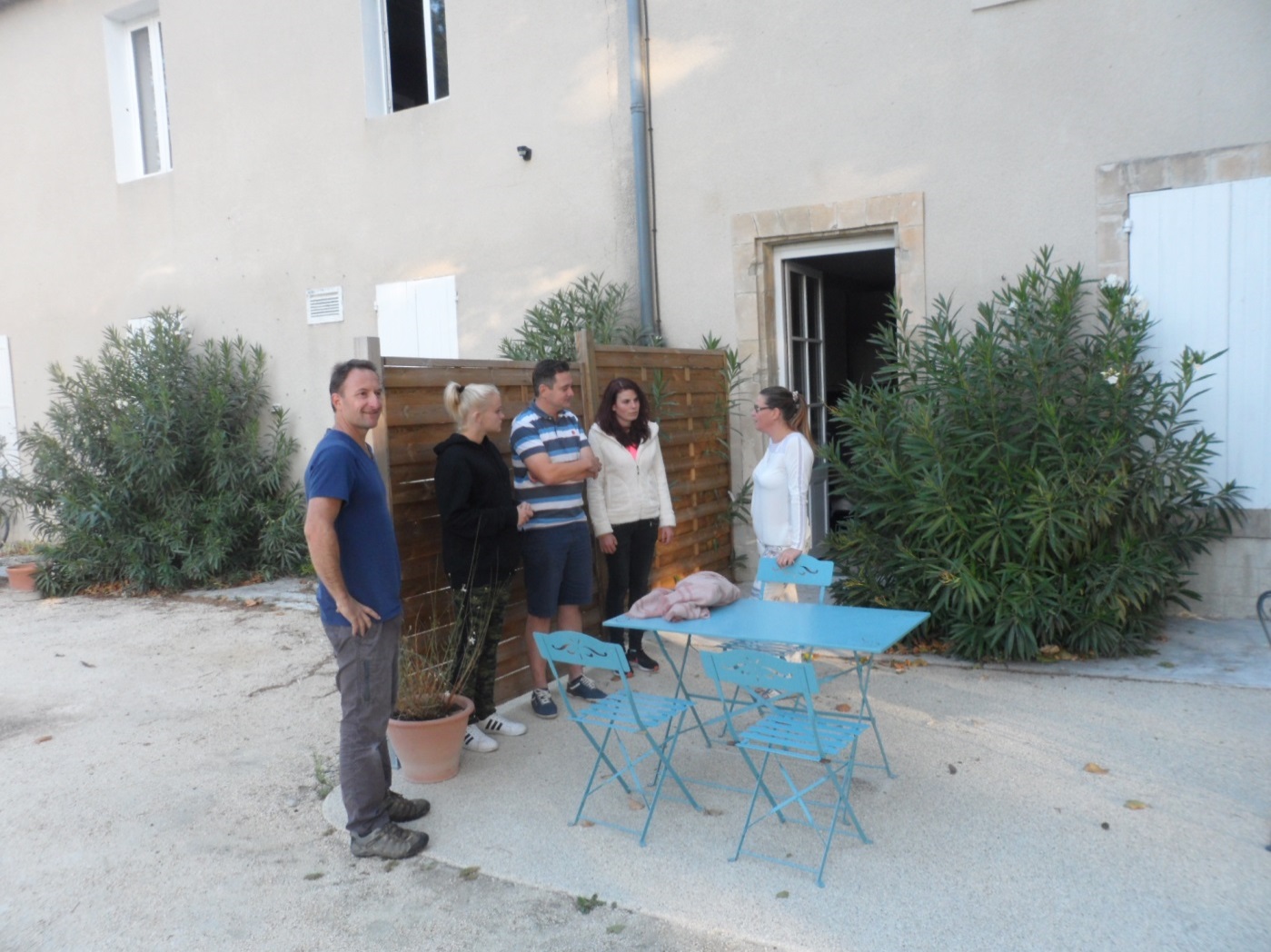 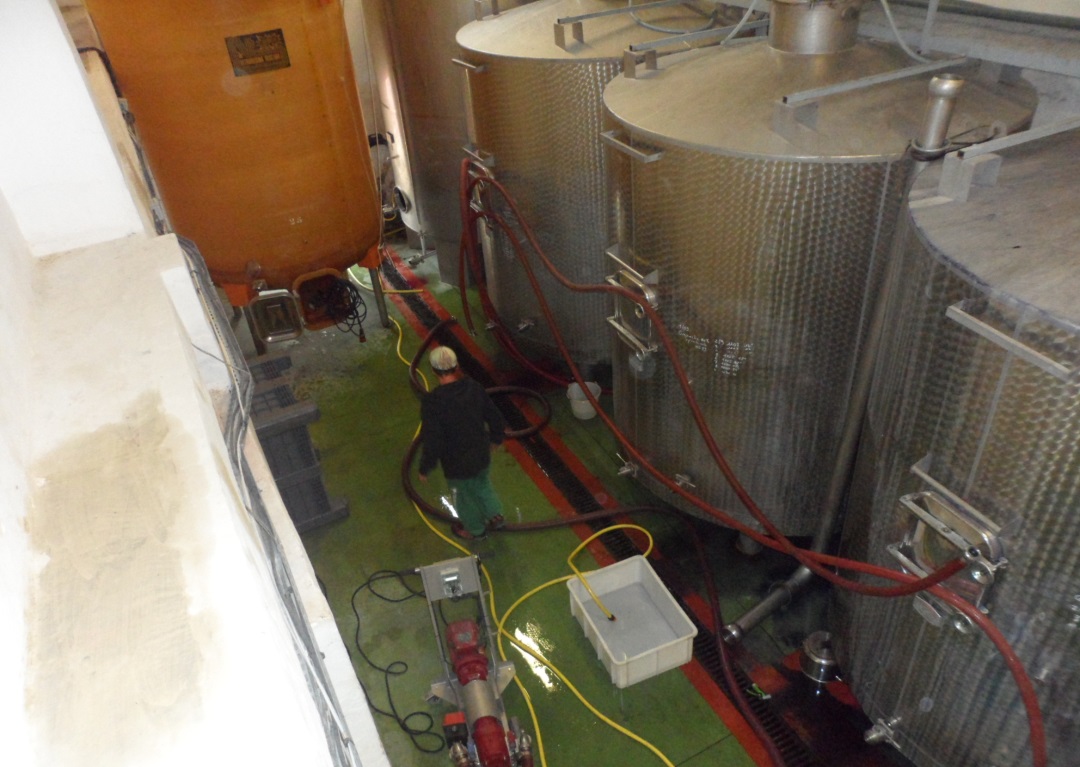 „REMI PUIZIN” szőlőbirtok Visan
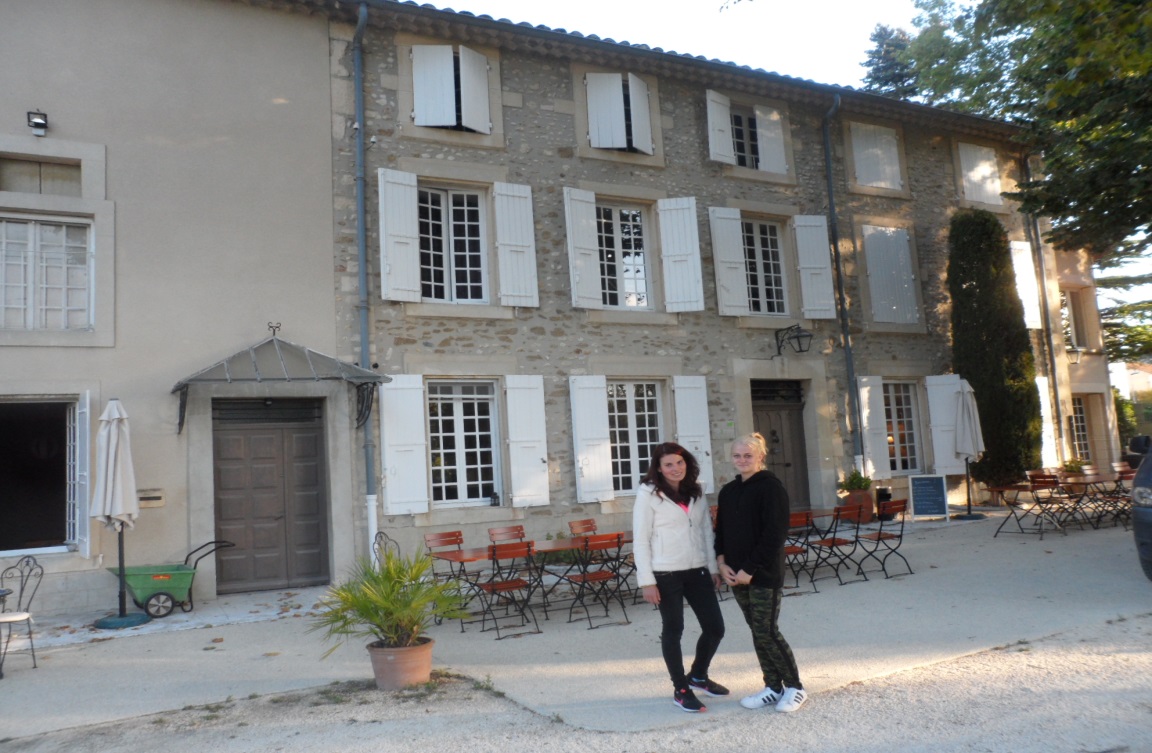 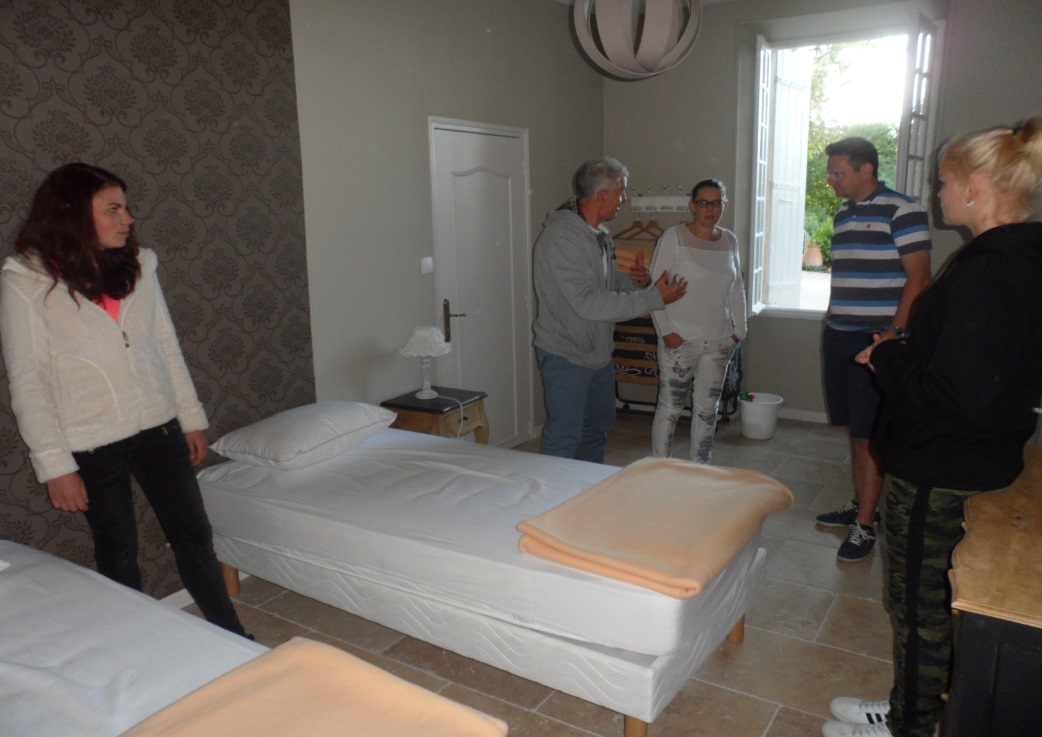 Gréta és Ági gyakorlóhelye
Gyakorlati helyek bemutatása: „Remi Puizin” II.
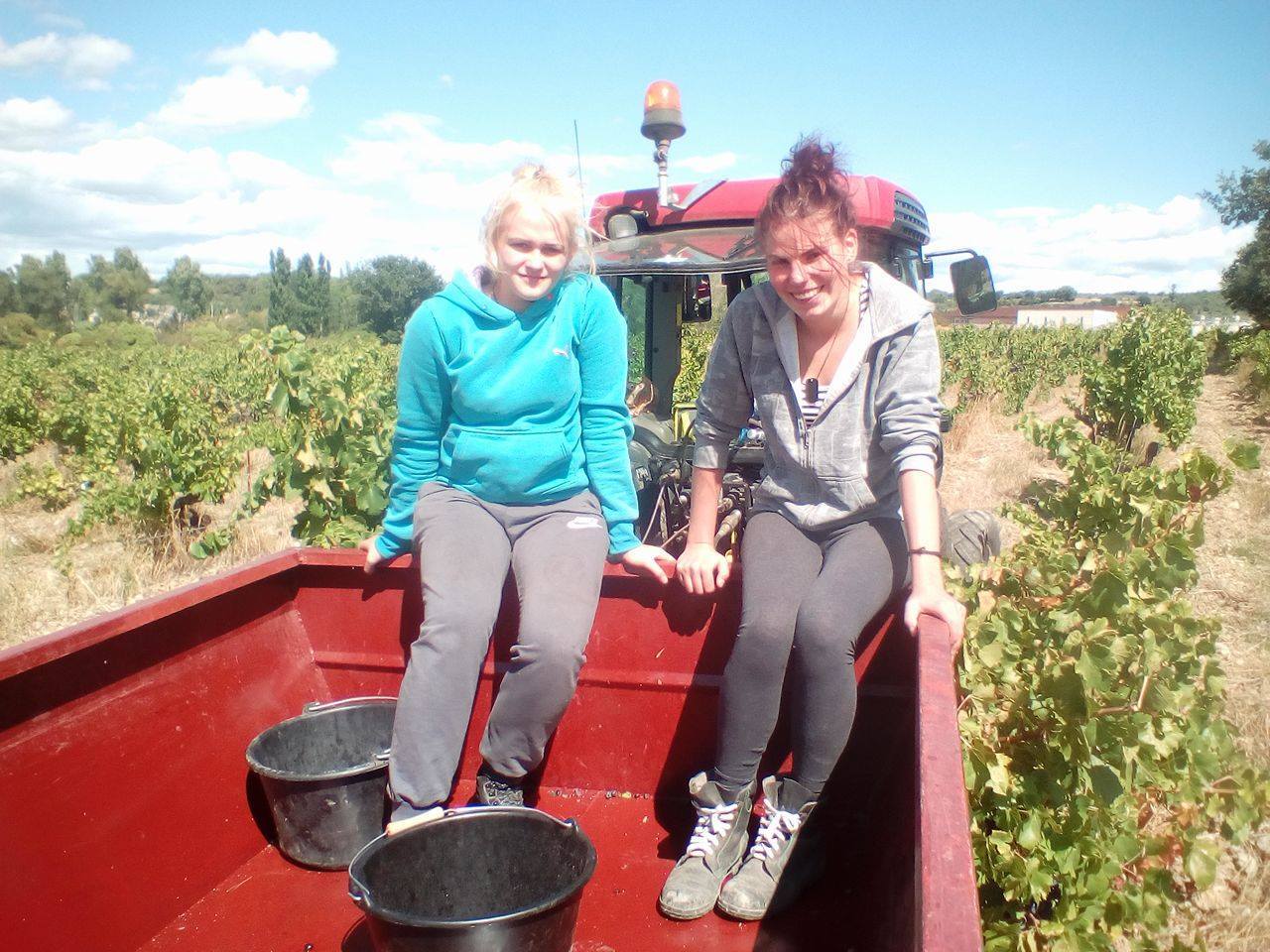 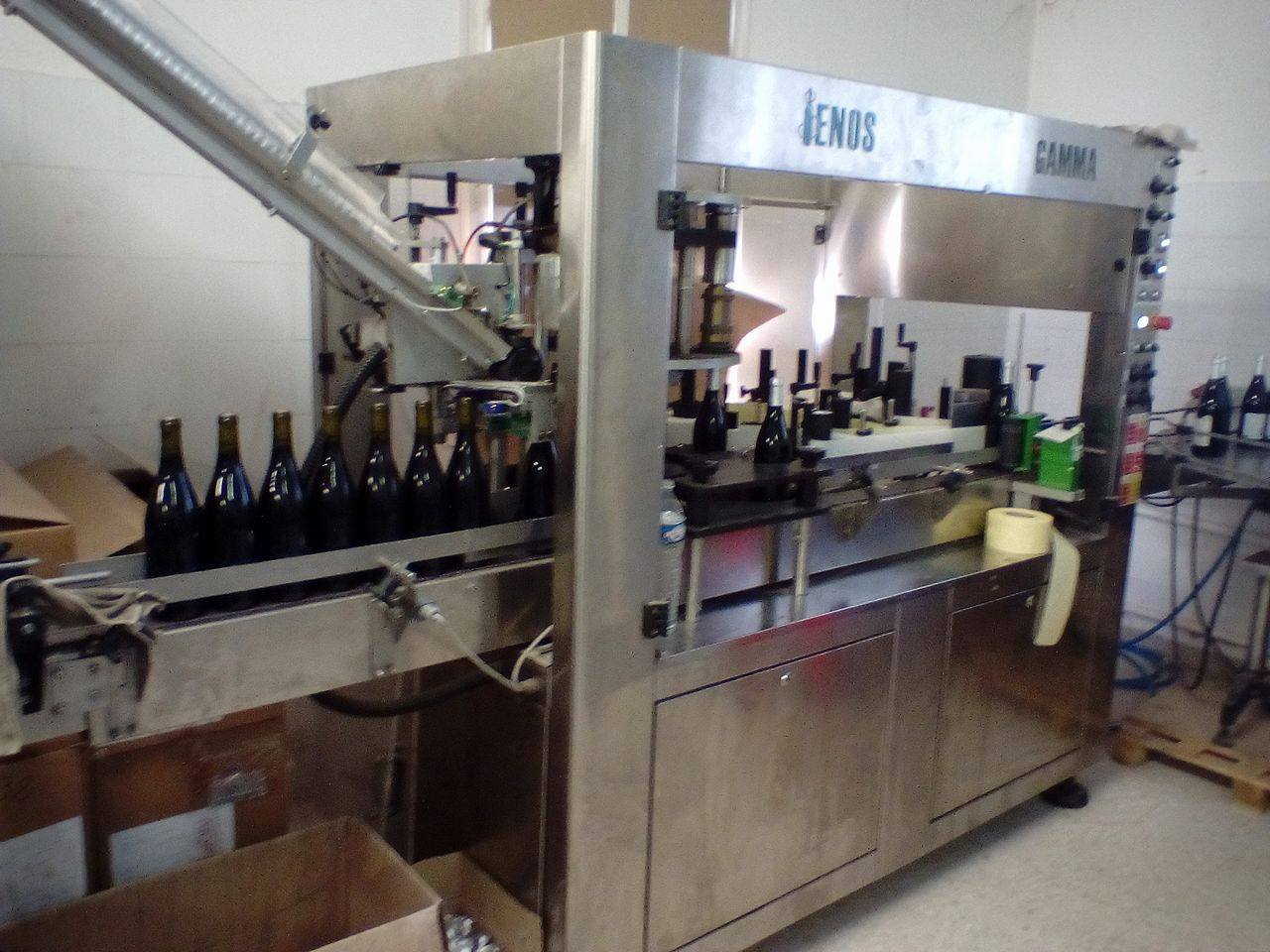 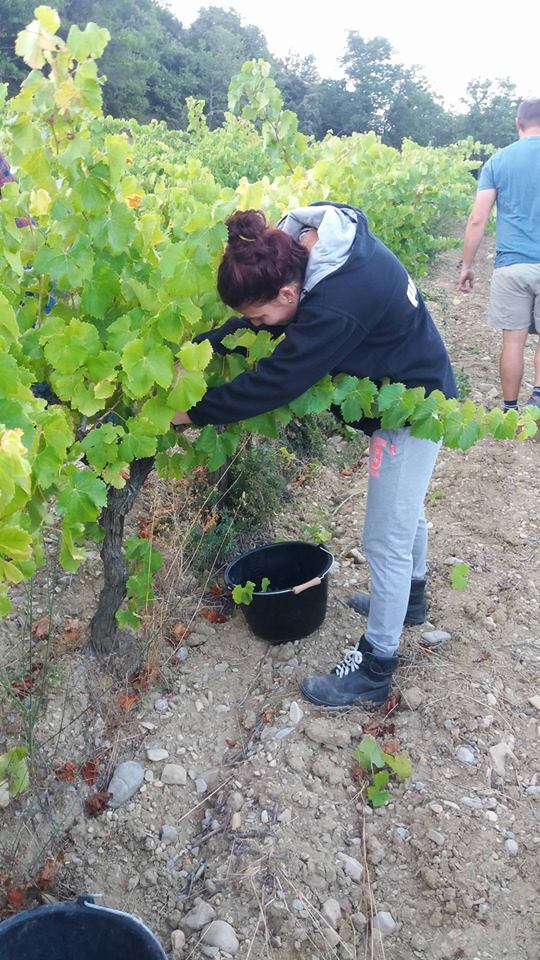 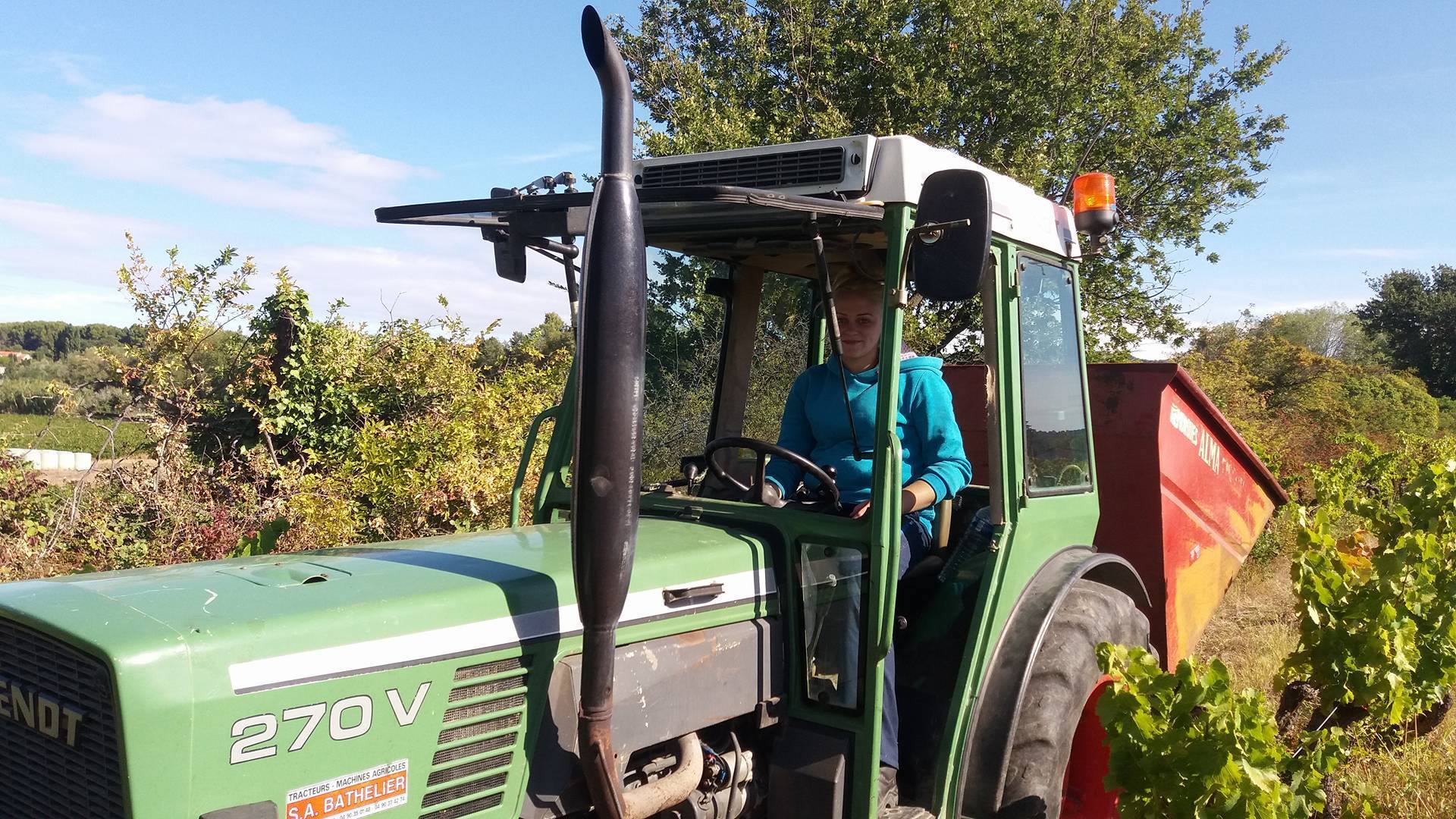 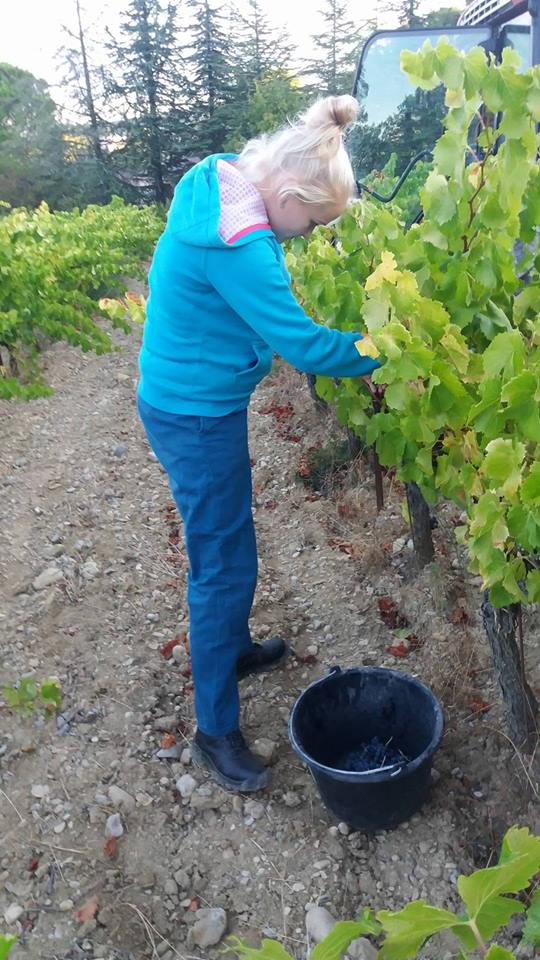 Második hétvége programjai
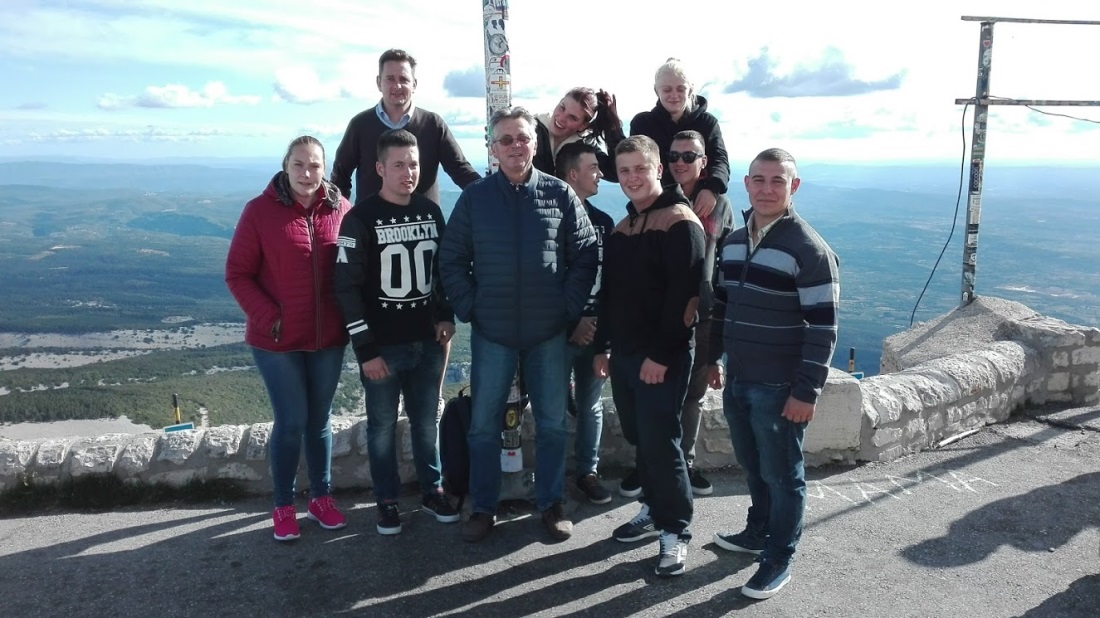 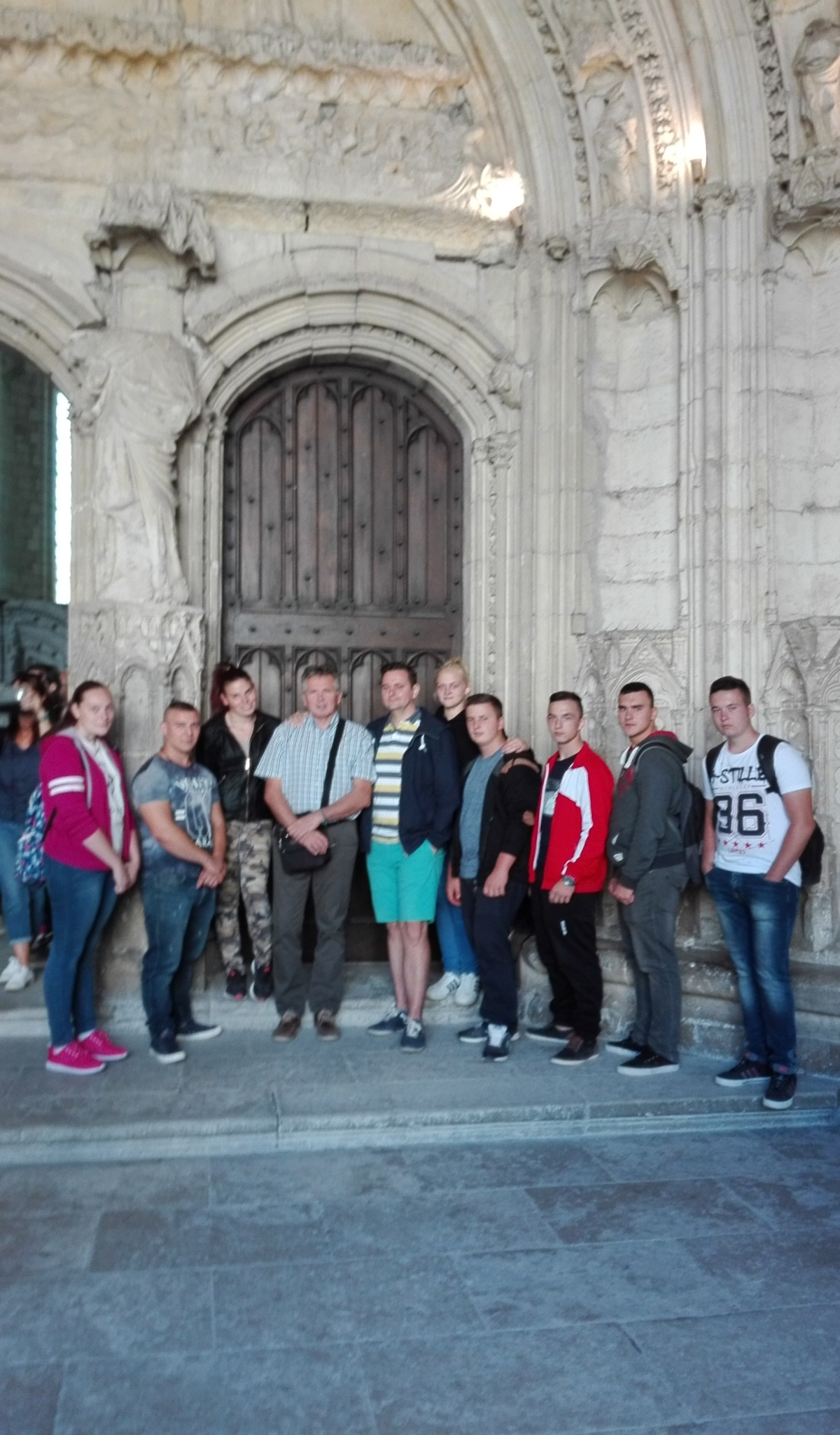 Avignon Pápai palota
Mont Ventoux
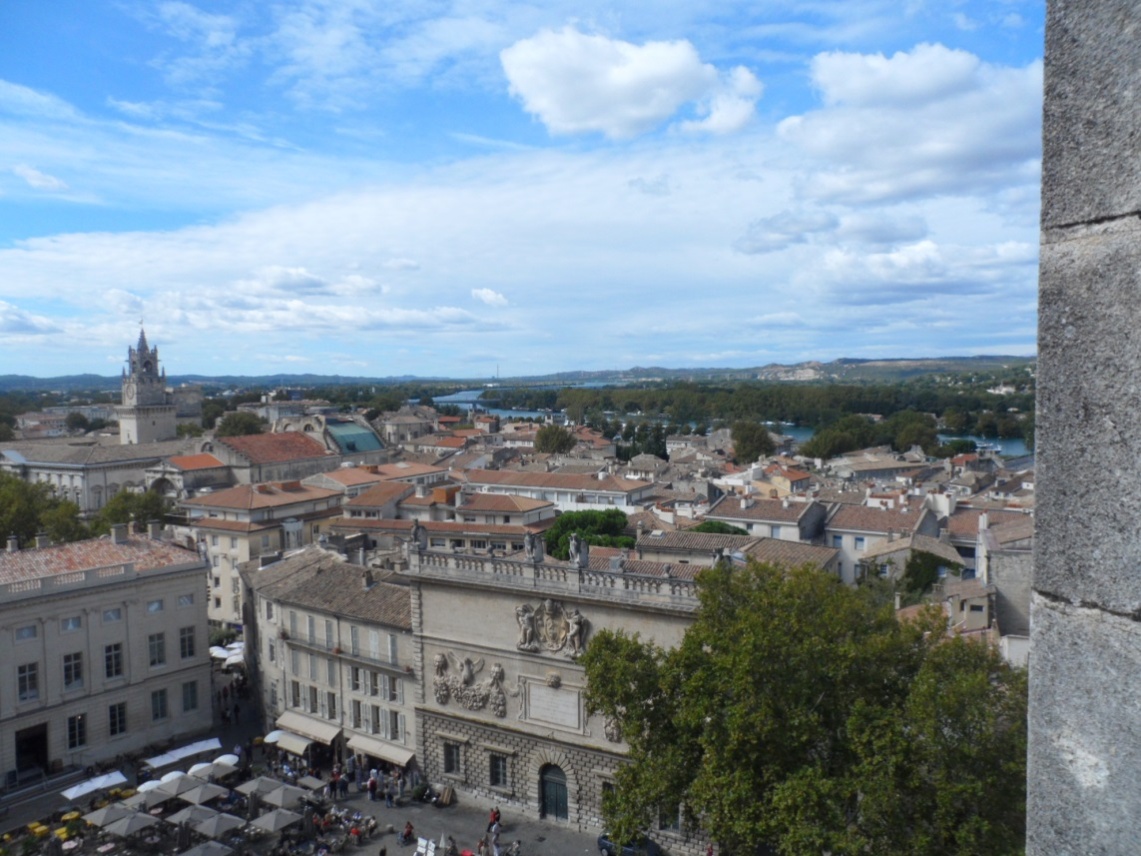 Avignon látkép a városra
A harmadik hétvége programjai I.
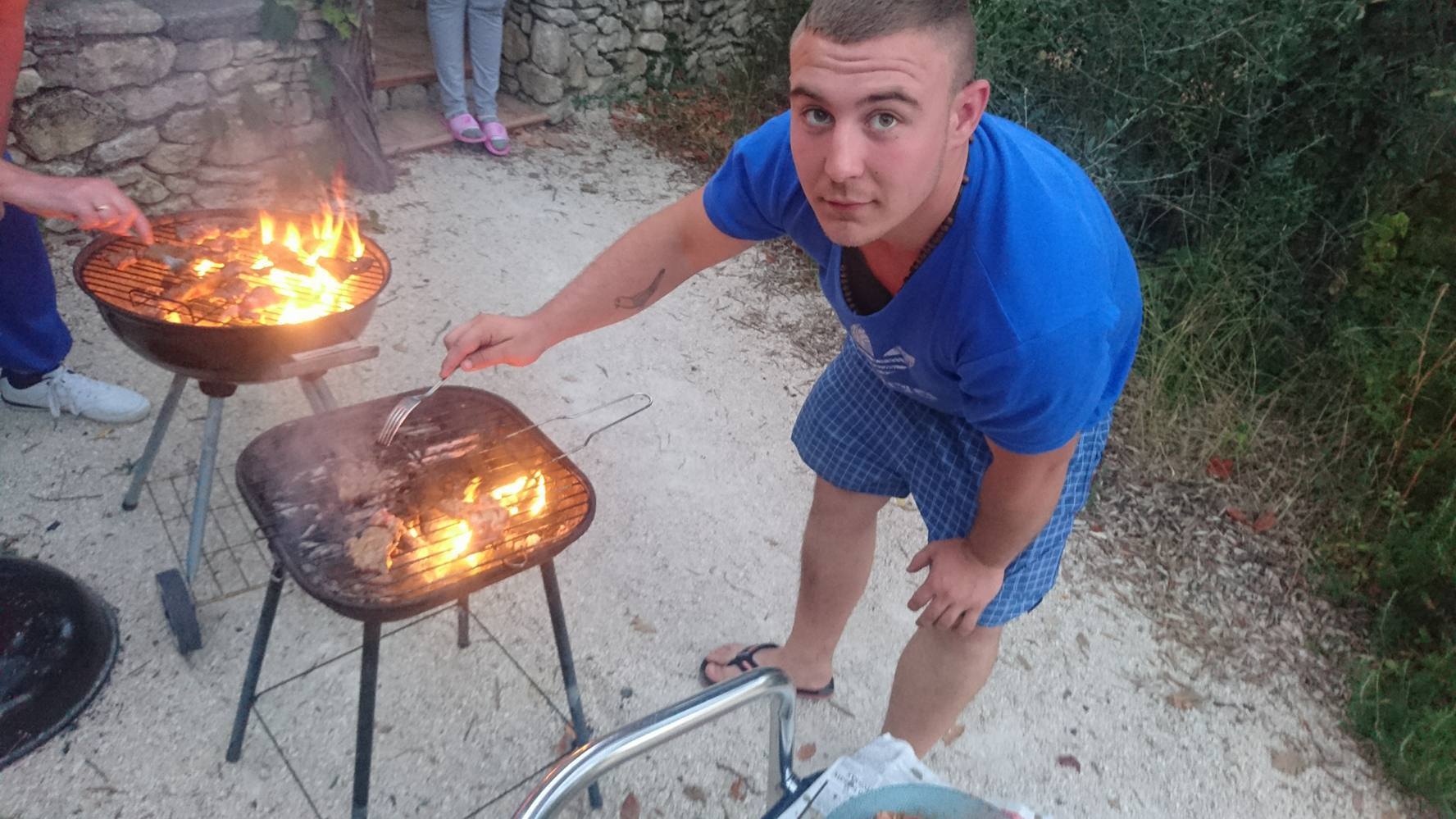 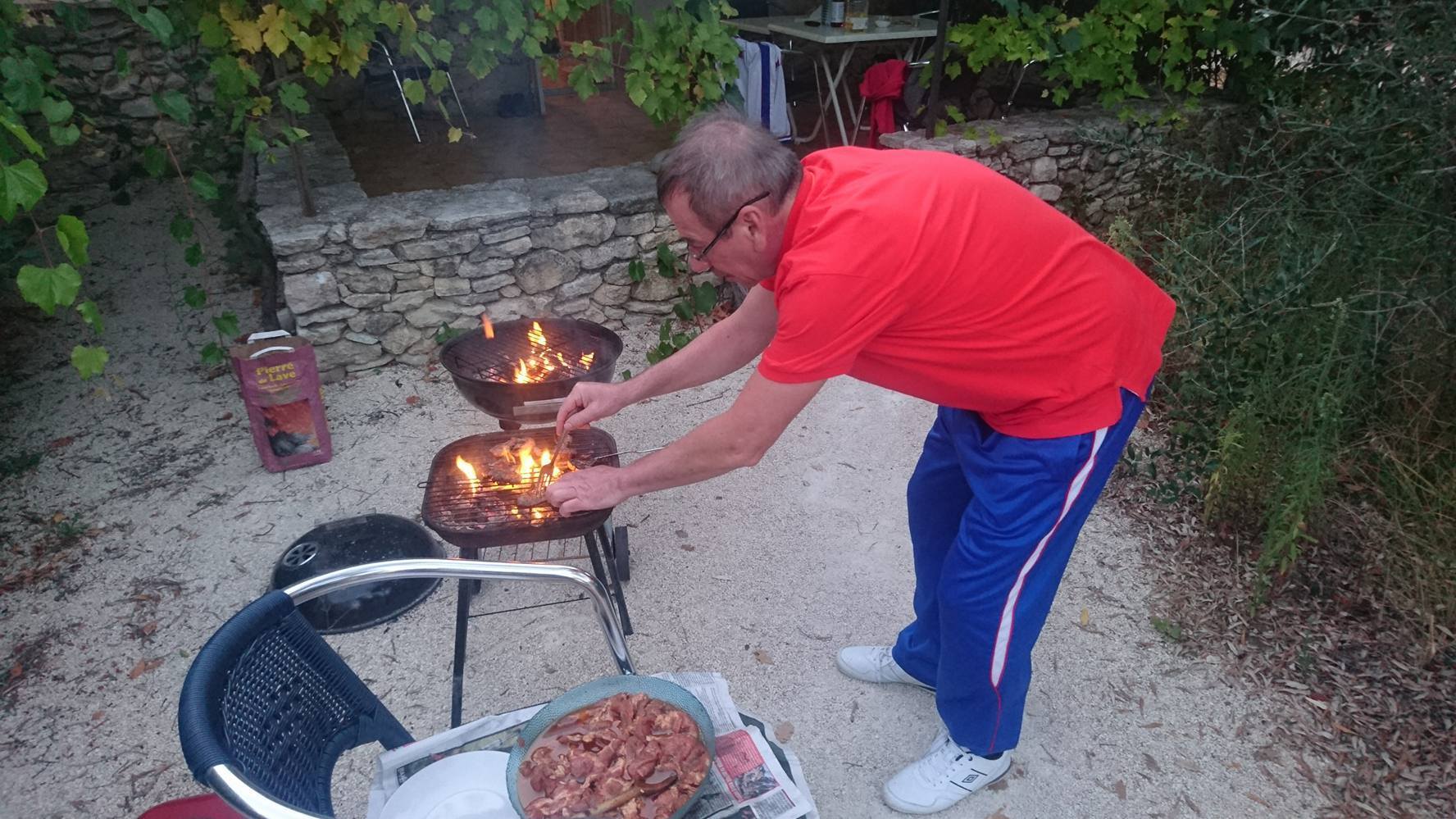 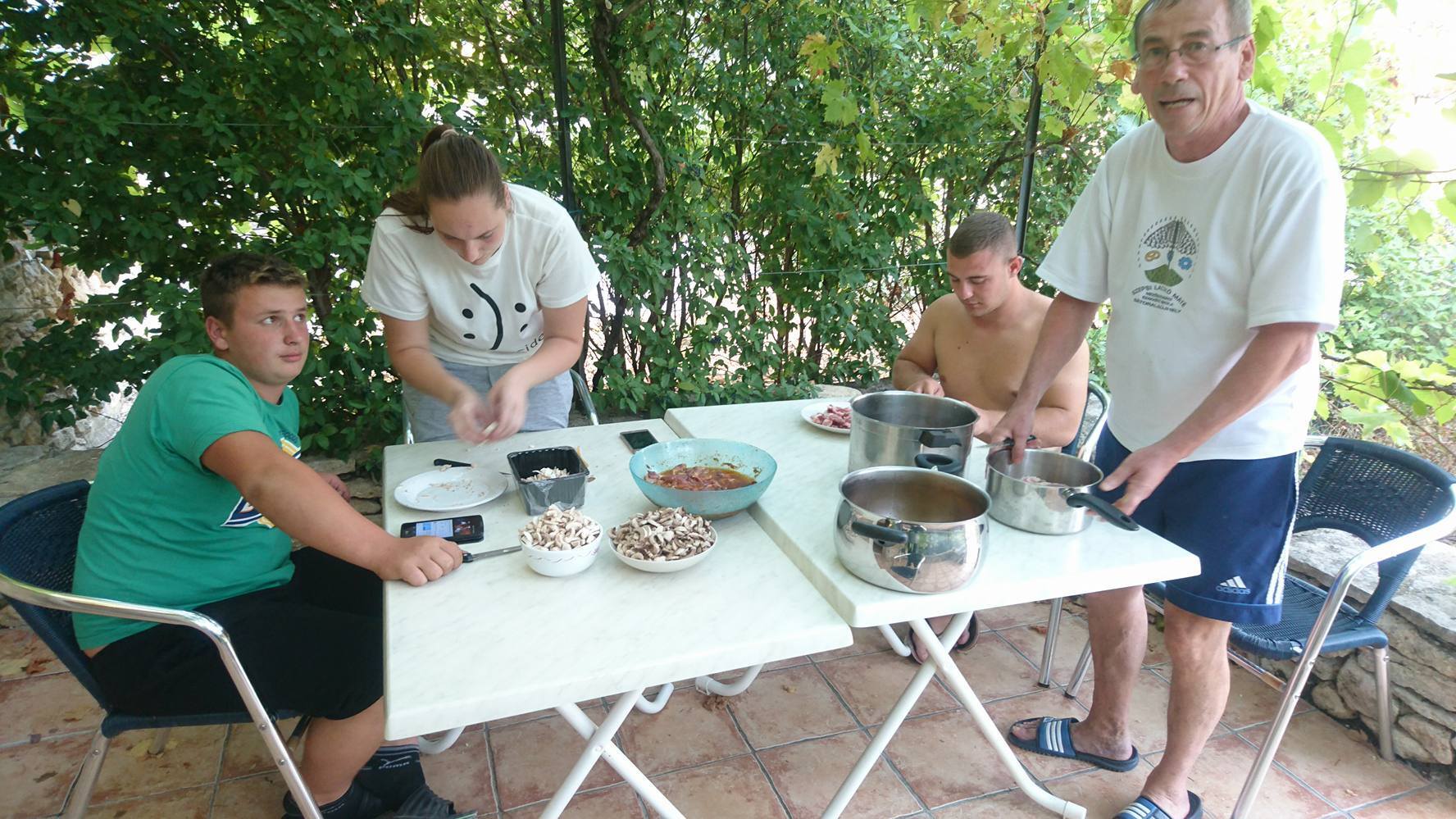 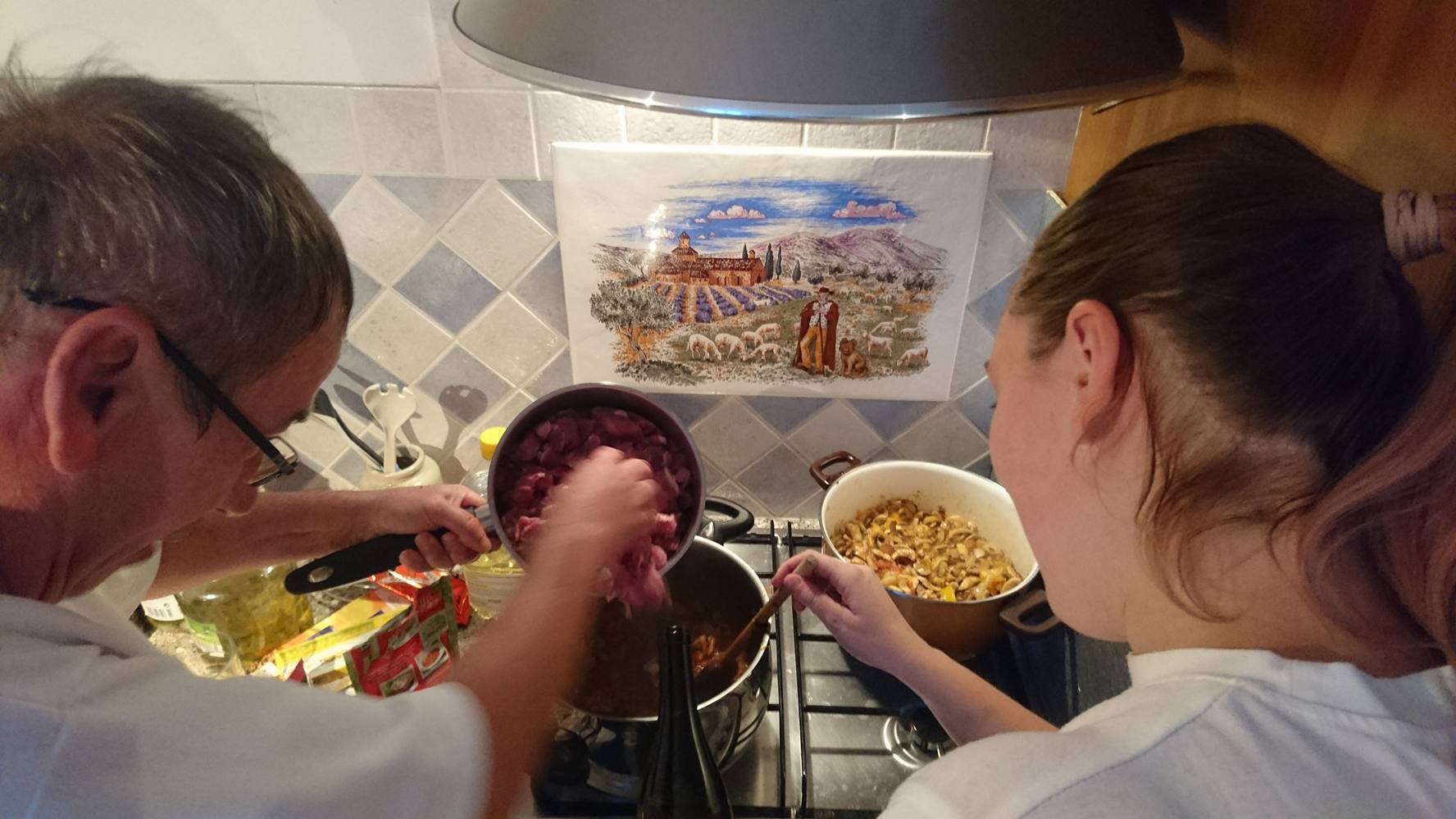 A harmadik hétvége programjai II.
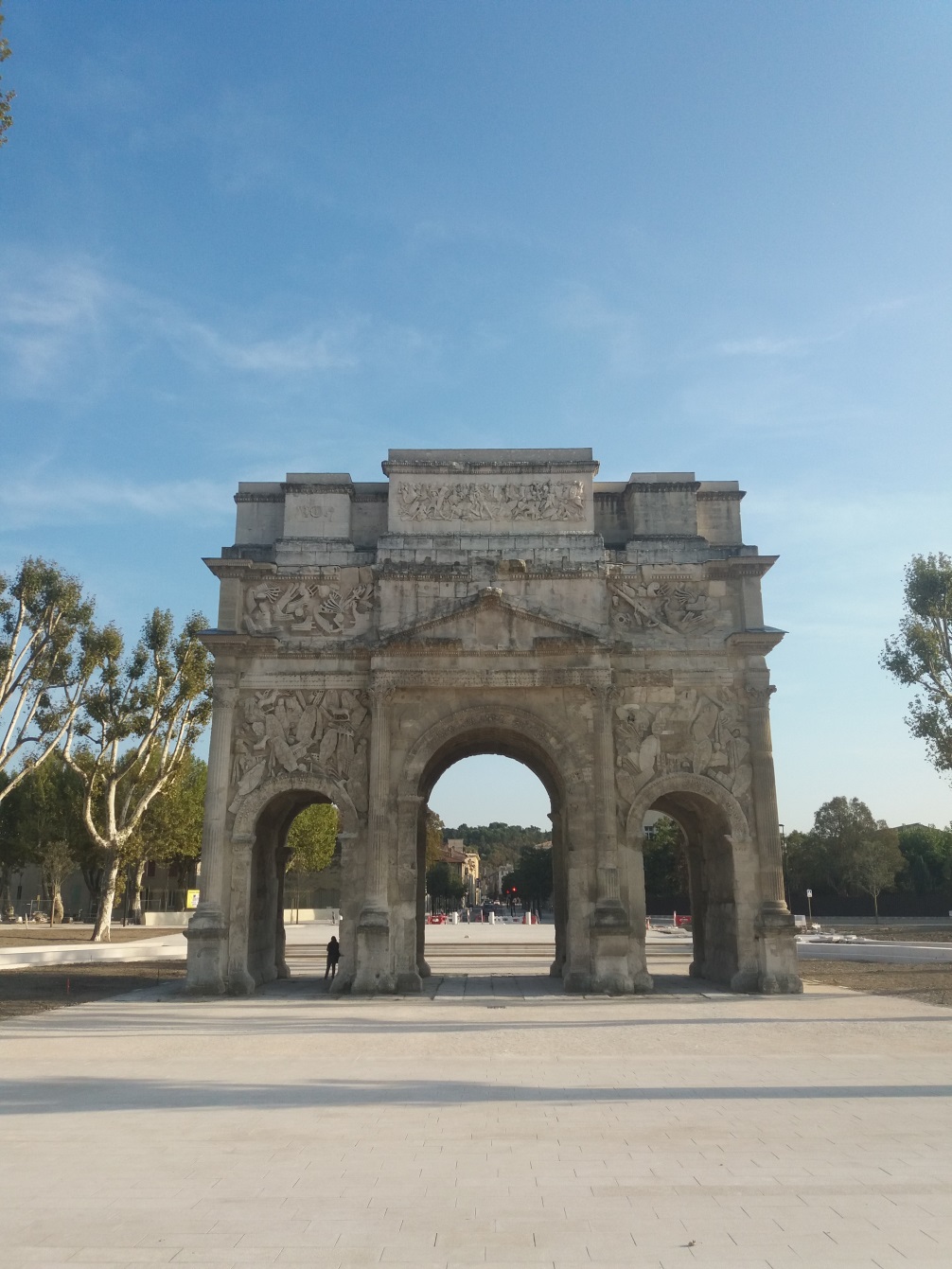 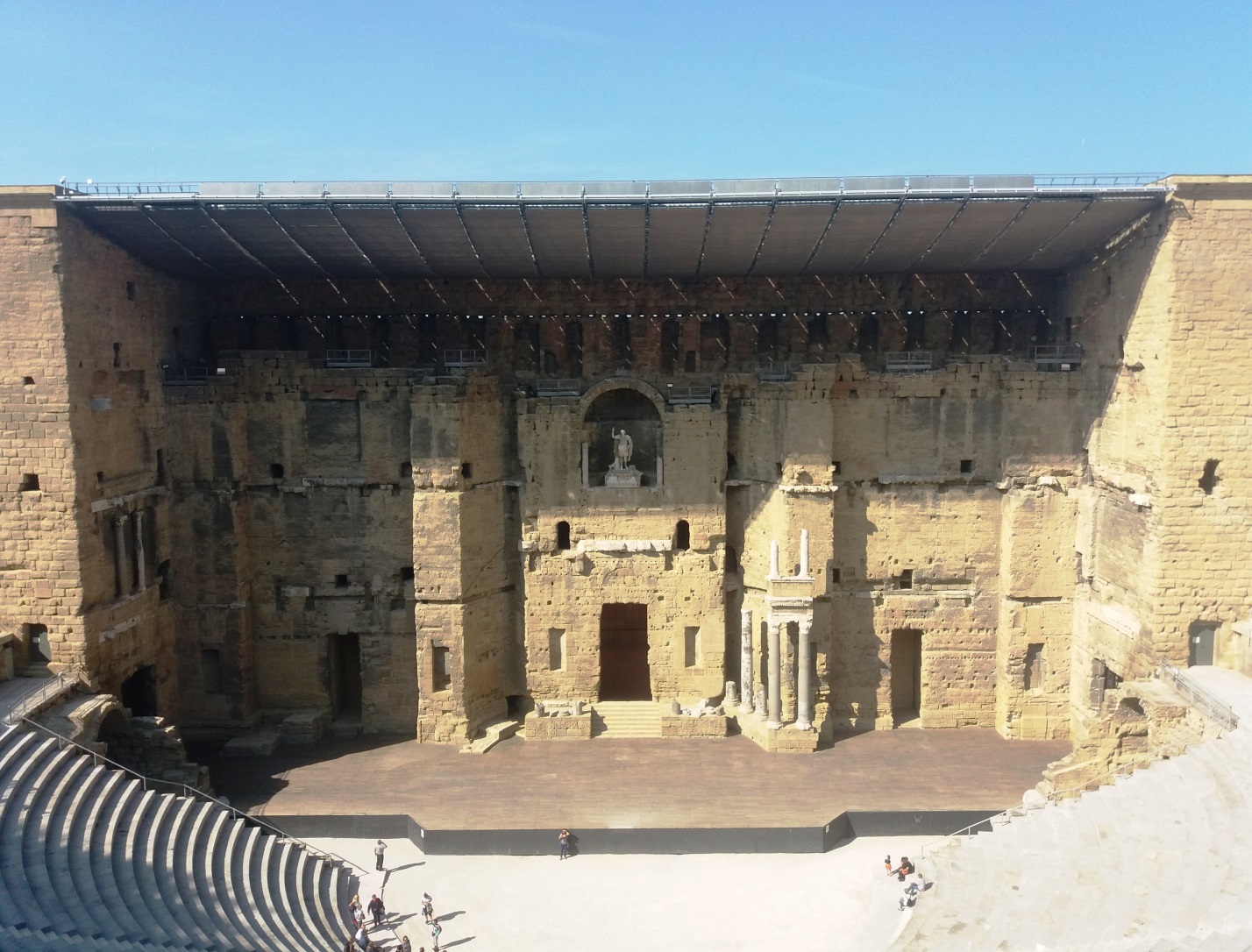 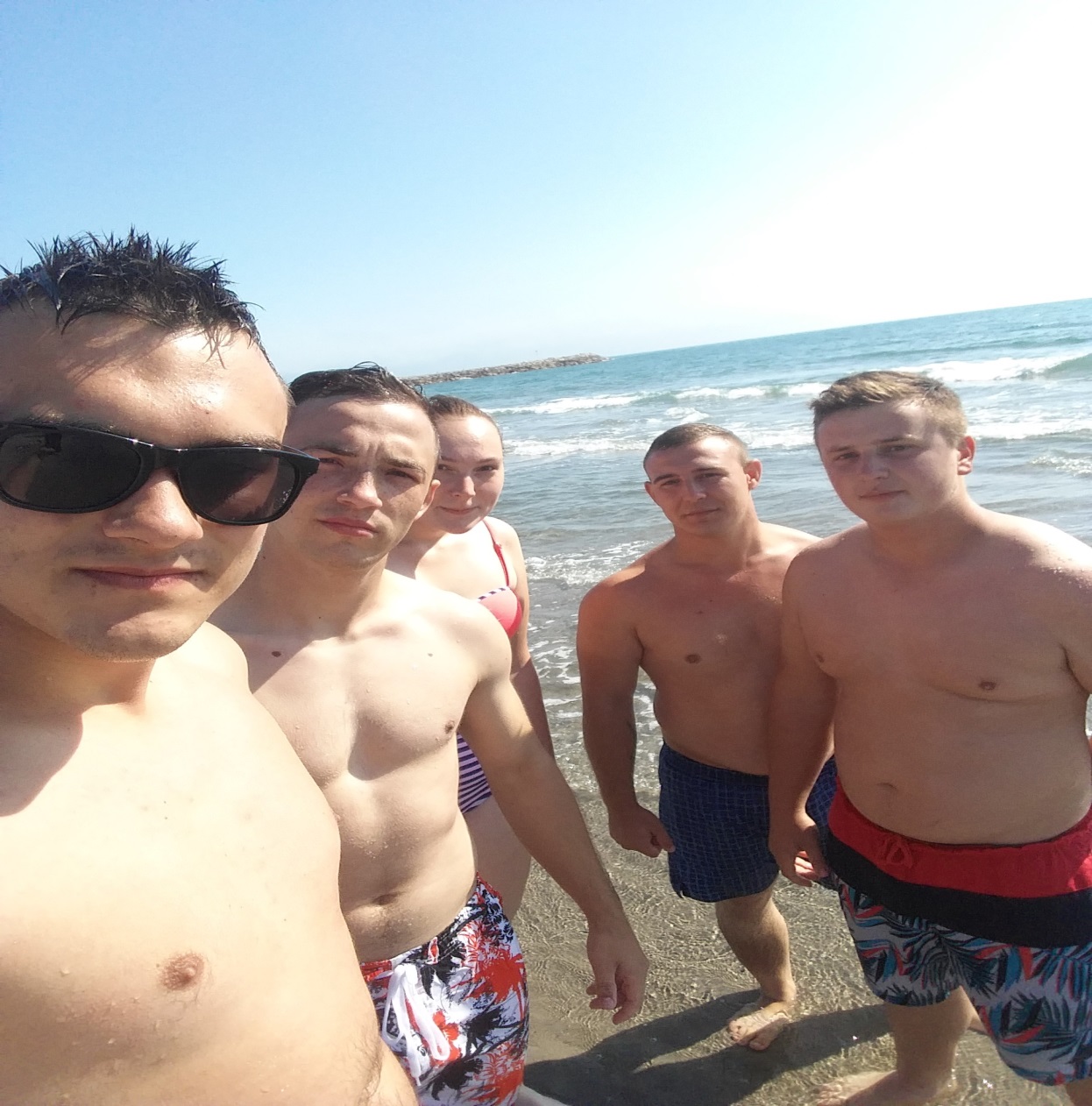 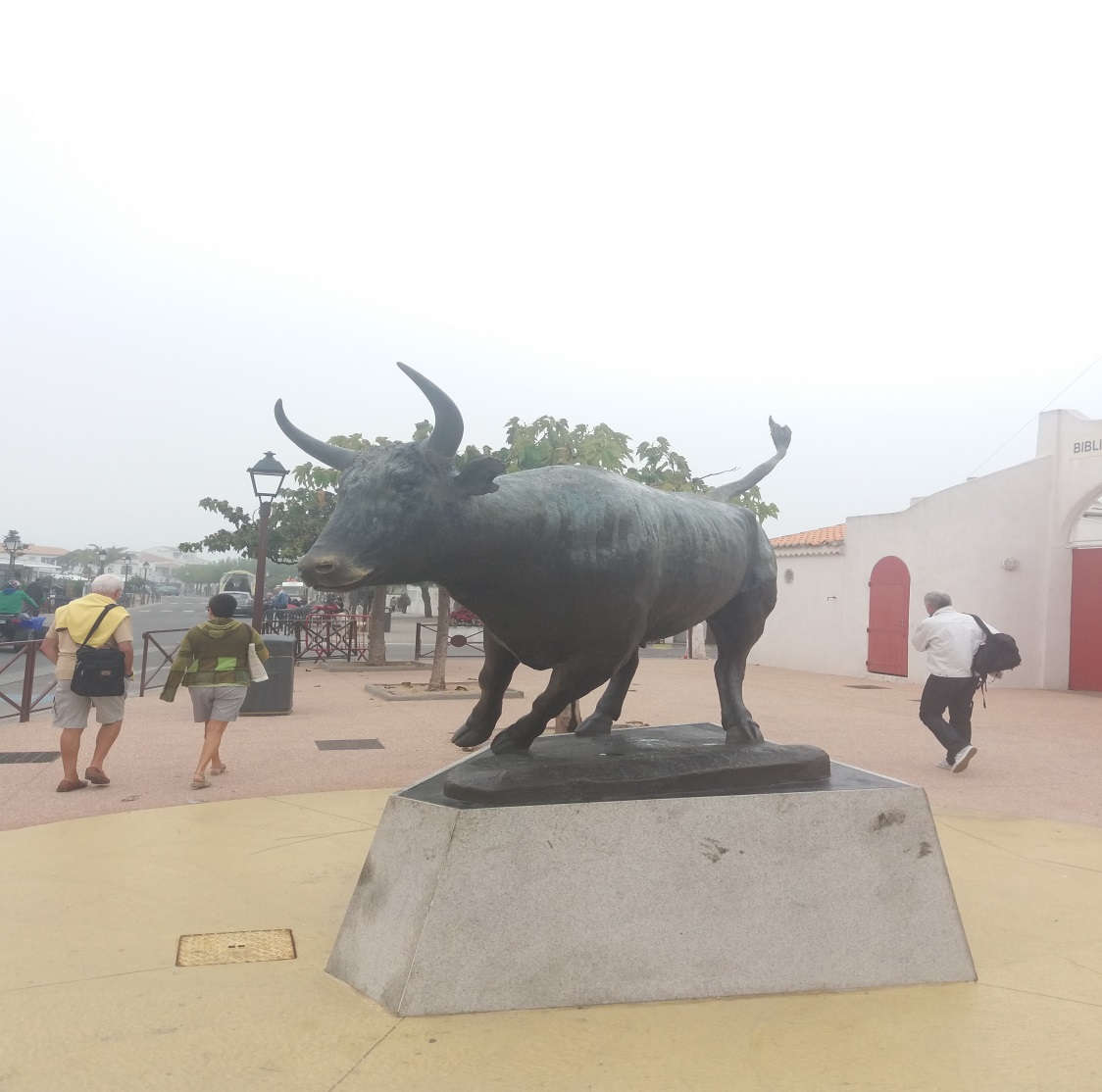 A provence-i gasztronómia
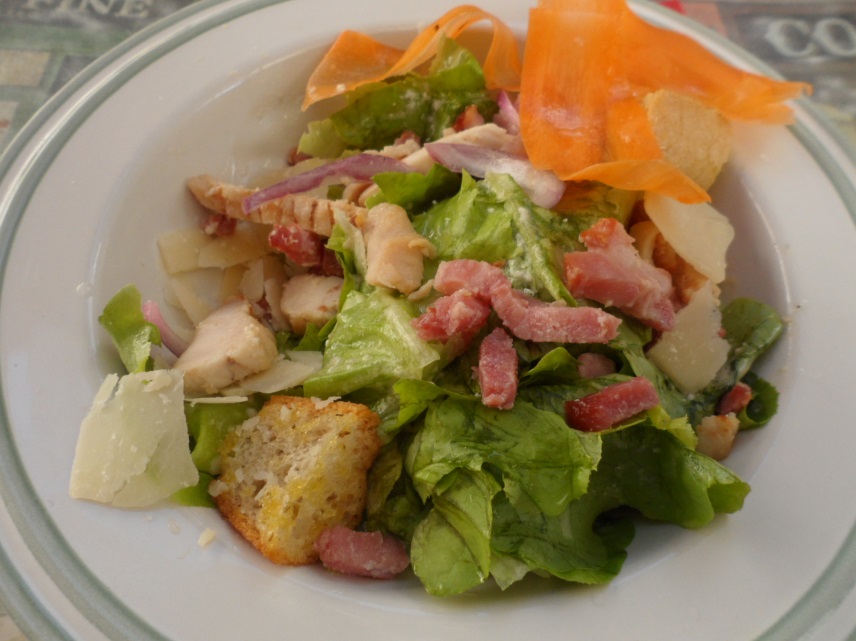 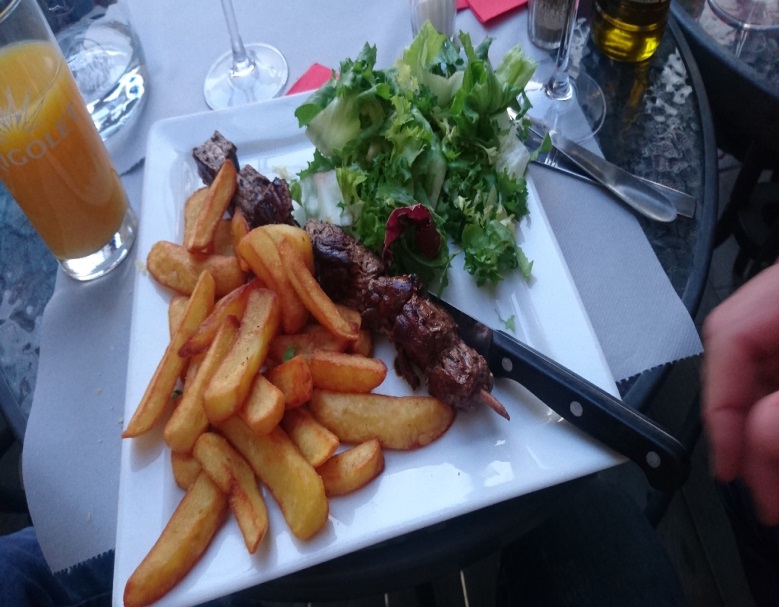 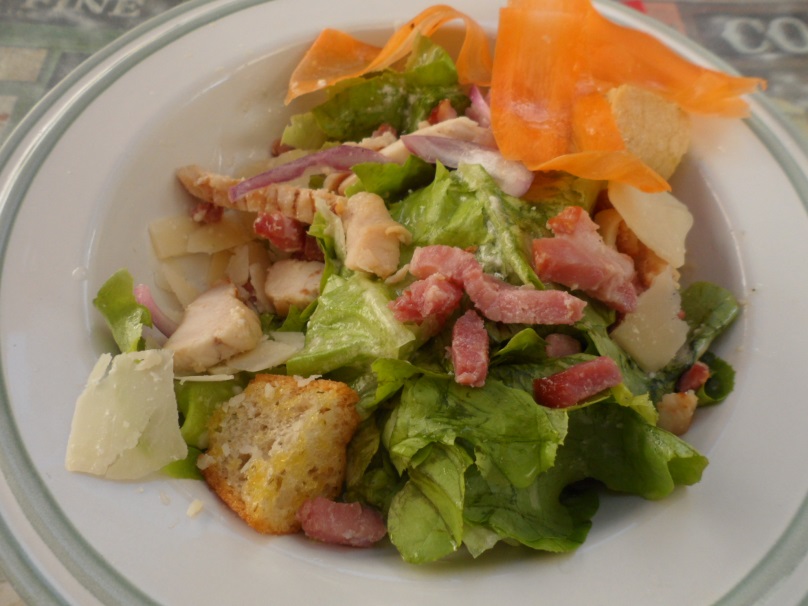 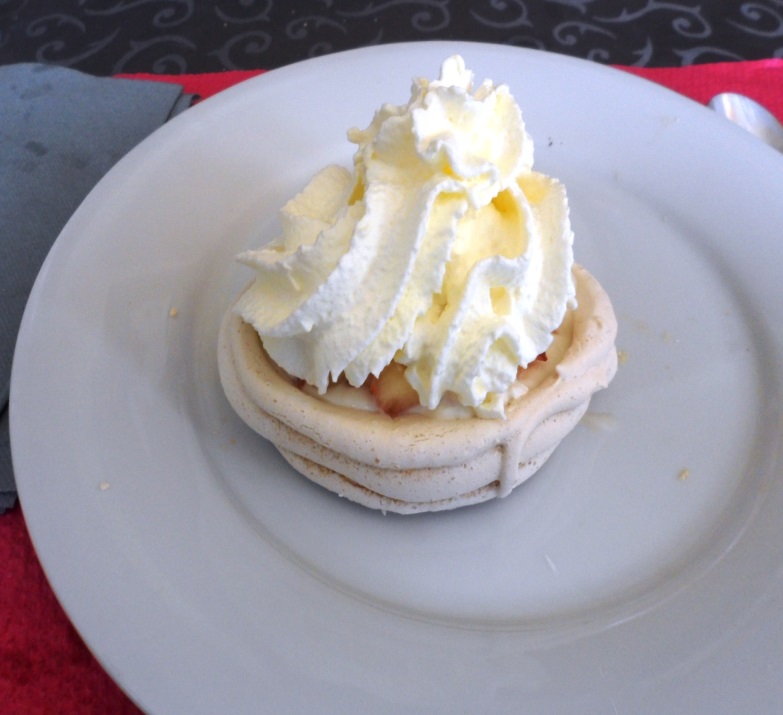 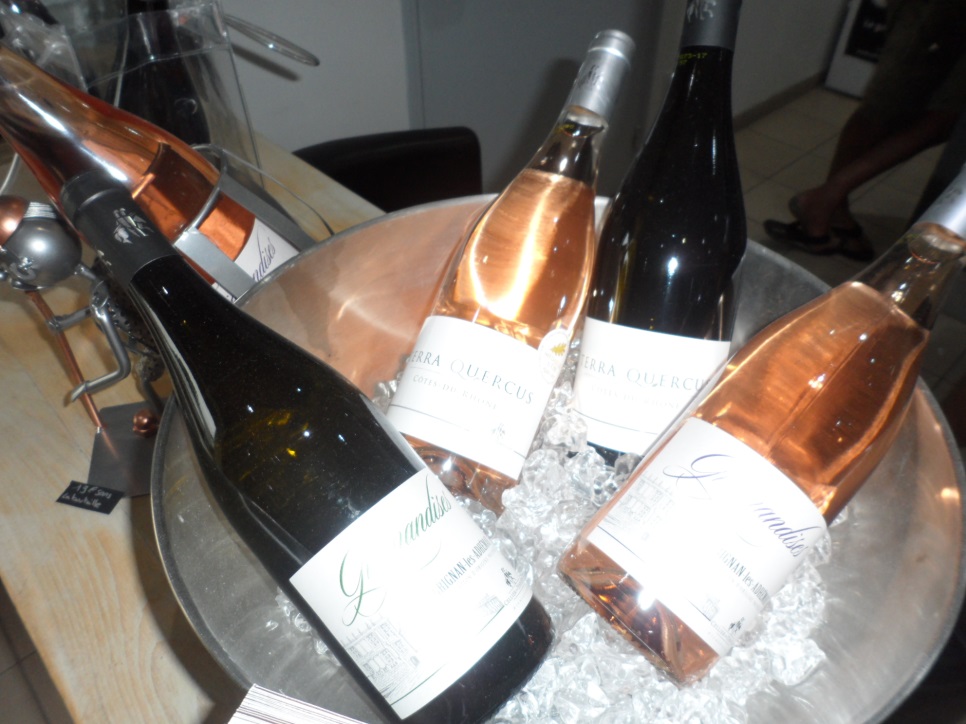 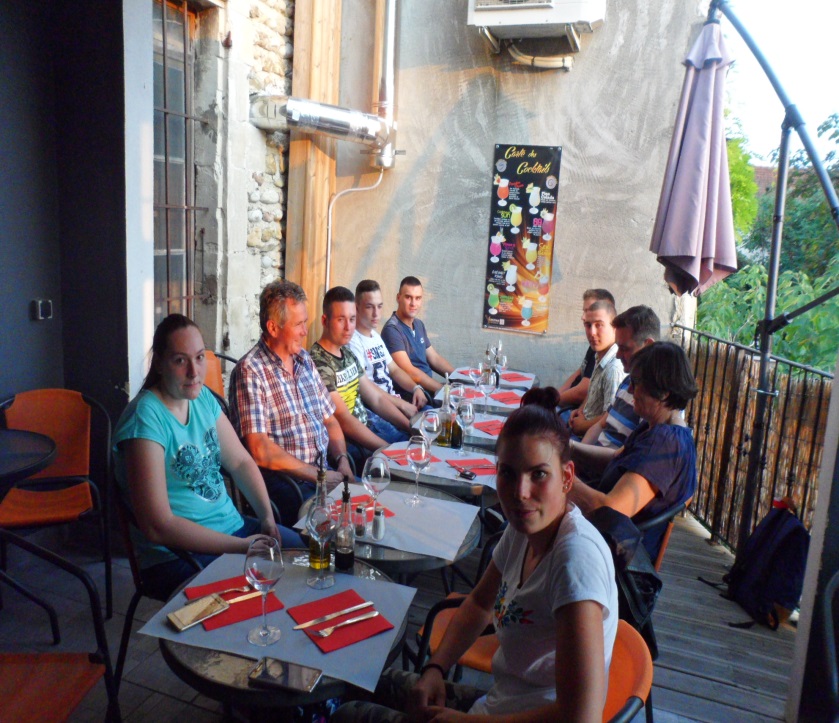 A szakmai program: A vörösbor előállítás technológiája
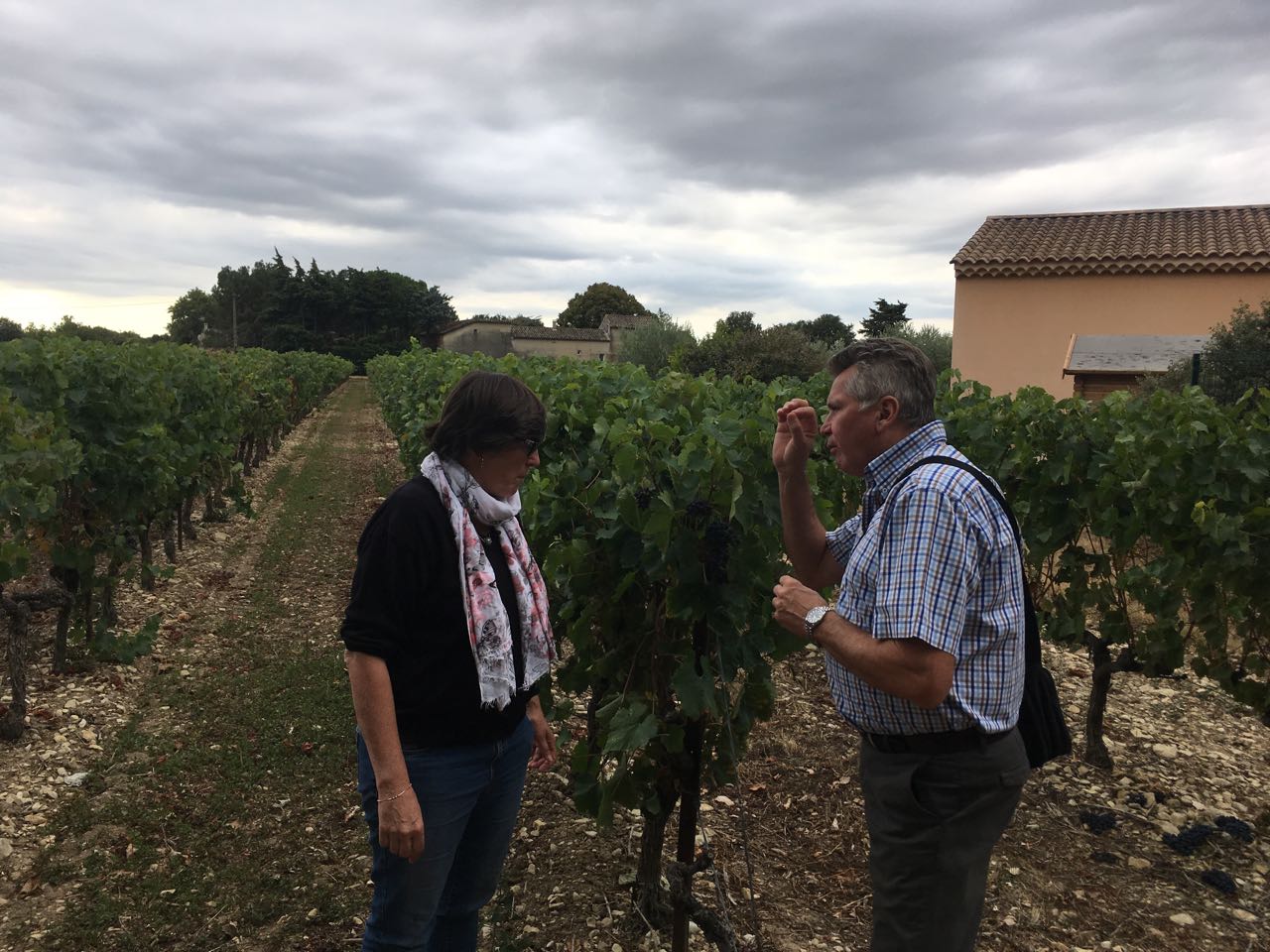 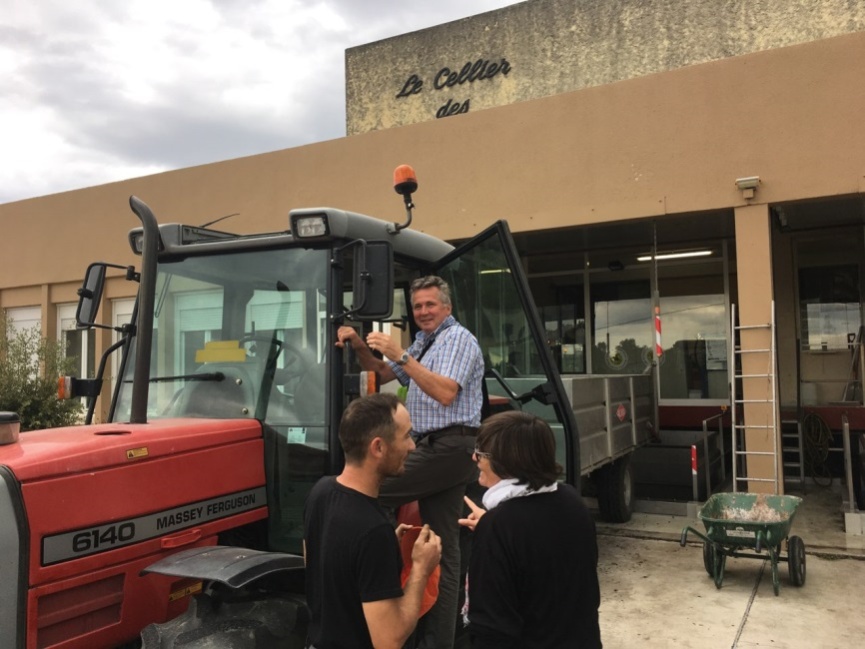 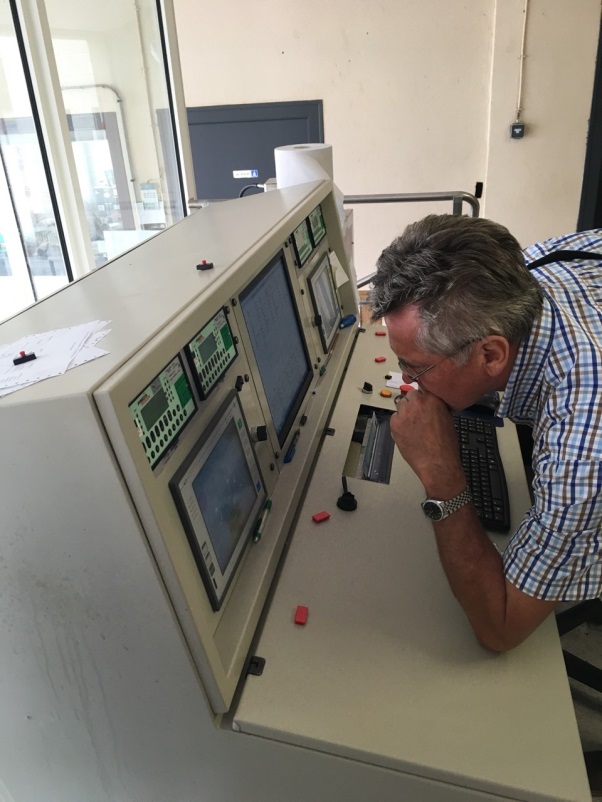 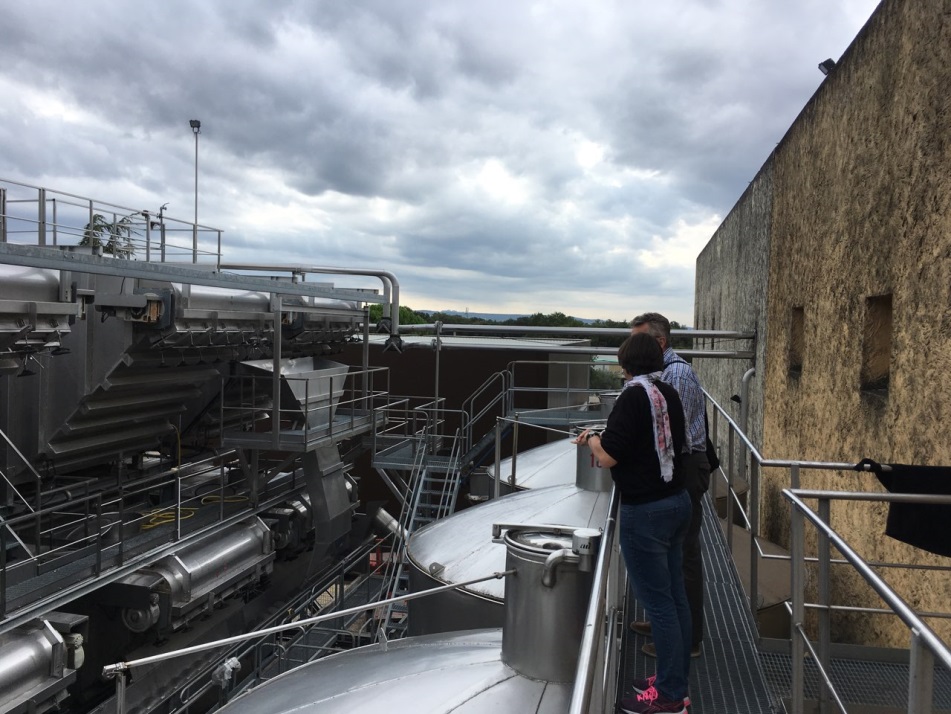 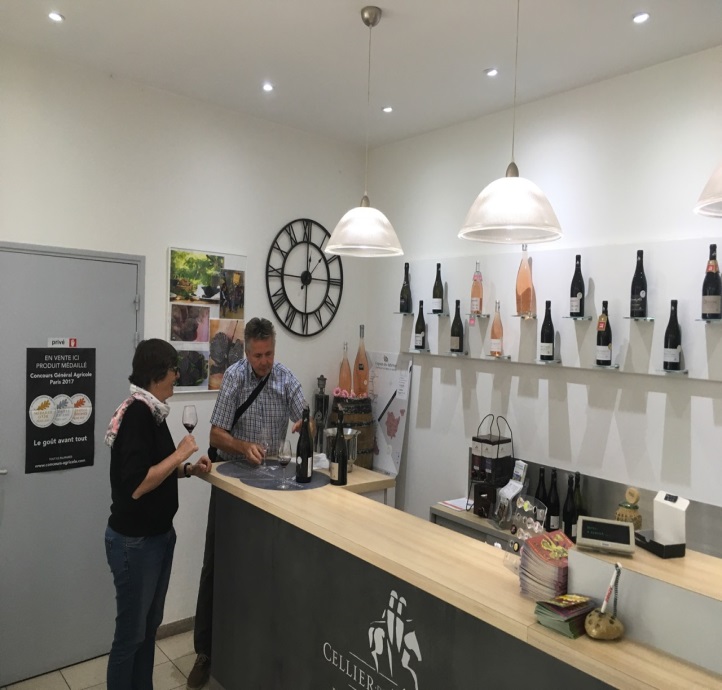 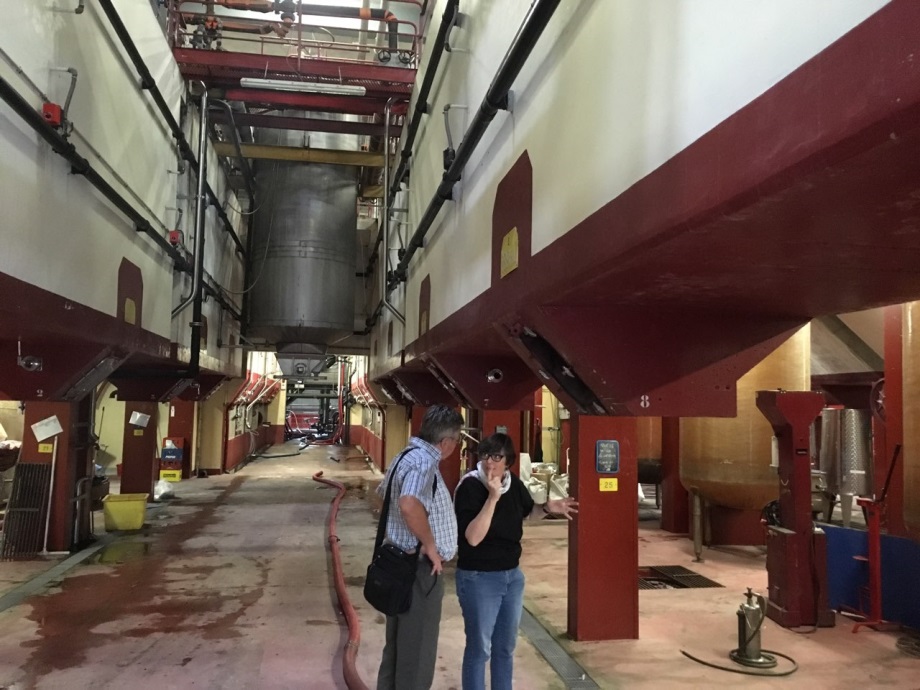 Hazautazás: ami egy nap megtörtént
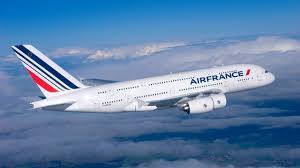